Volta della Sistina
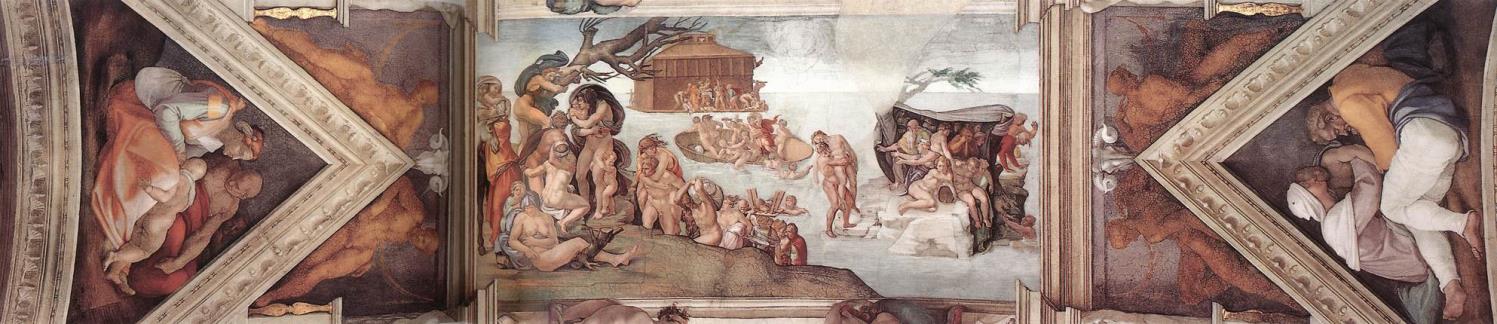 Il Diluvio universale
Prima parte
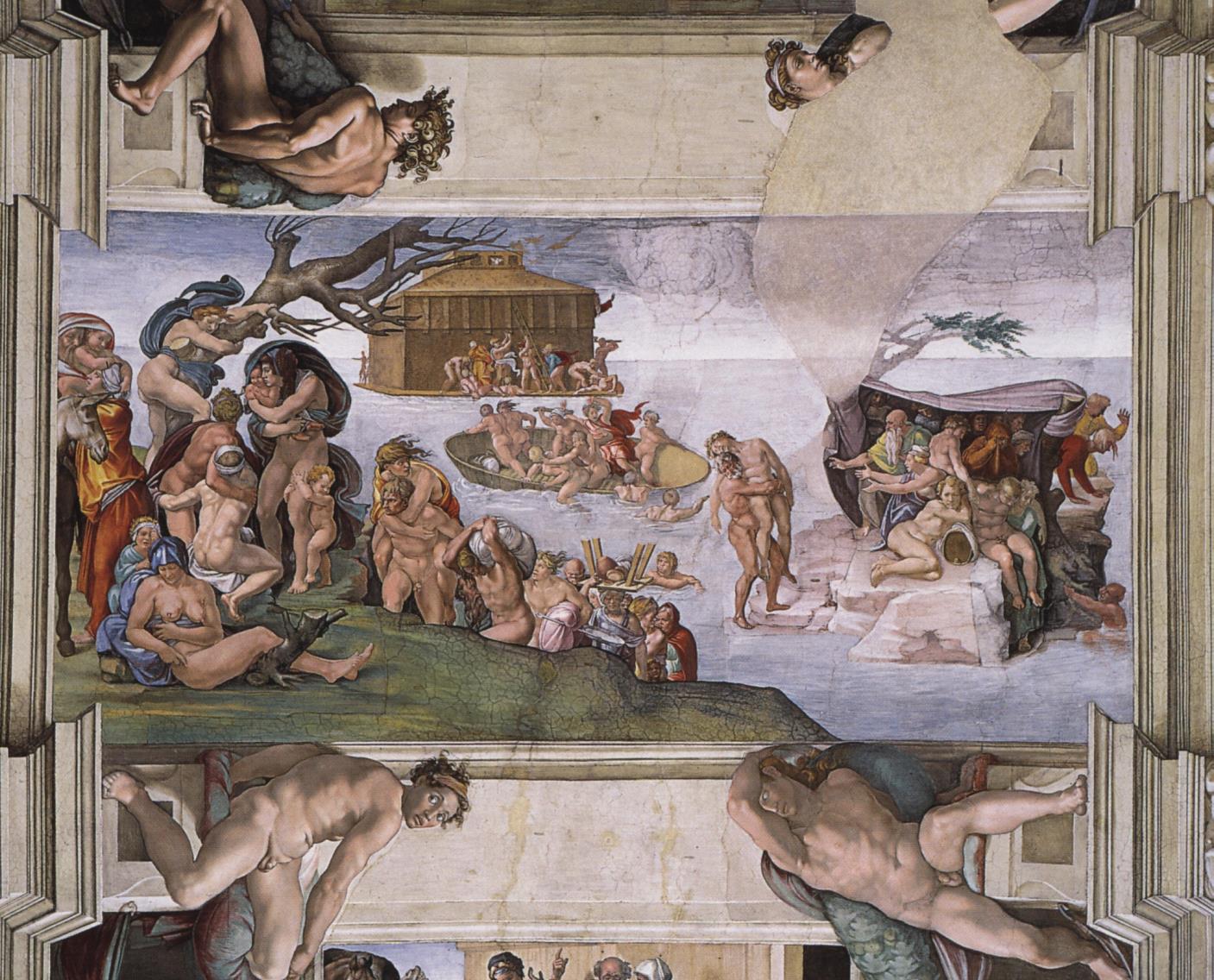 Usò l'arte medesima et il medesimo giudizio 
nella storia del Diluvio, 
dove appariscono diverse morti d'uomini, 
che spaventati dal terror di quei giorni, 
cercano il più che possono per diverse vie 
scampo alle lor vite. 
Perciò che nelle teste di quelle figure, 
si conosce la vita esser in preda della morte, 
non meno che la paura, 
il terrore et il disprezzo d'ogni cosa.

G. Vasari
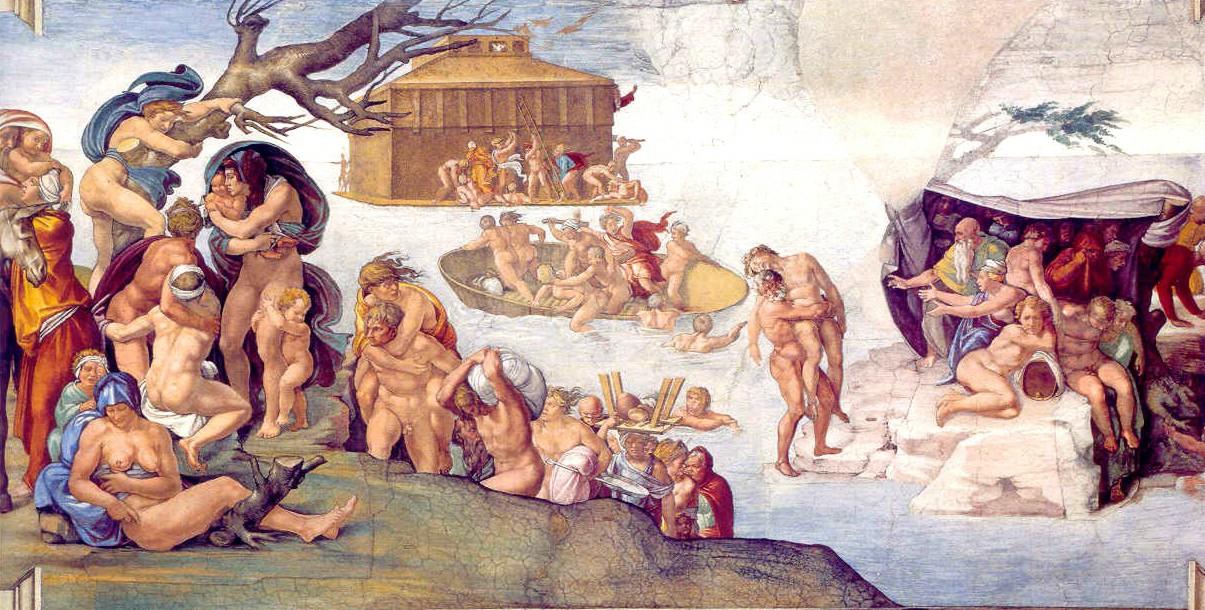 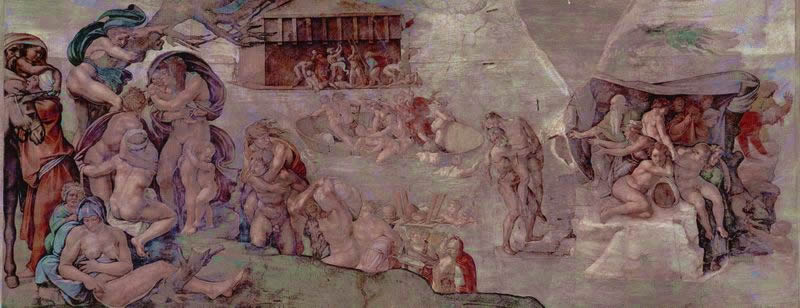 Vedevisi la pietà di molti, 
aiutandosi l'un l'altro 
tirarsi al sommo d'un sasso 
cercando scampo. 

Tra' quali vi è uno 
che abracciato un mezzo morto, 
cerca il più che può di camparlo, 
che la natura non lo mostra meglio.

G. Vasari
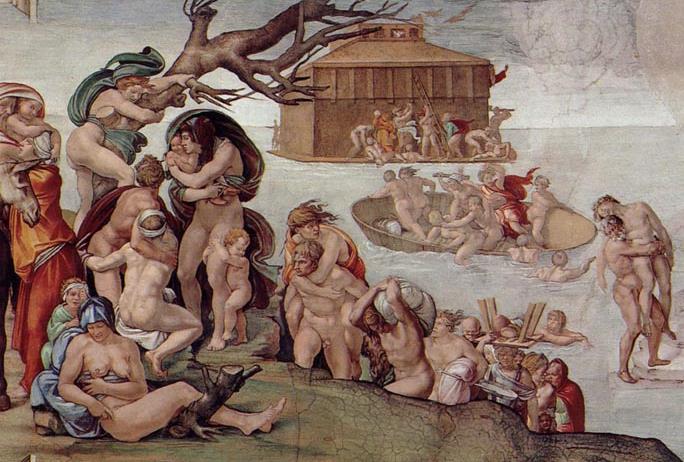 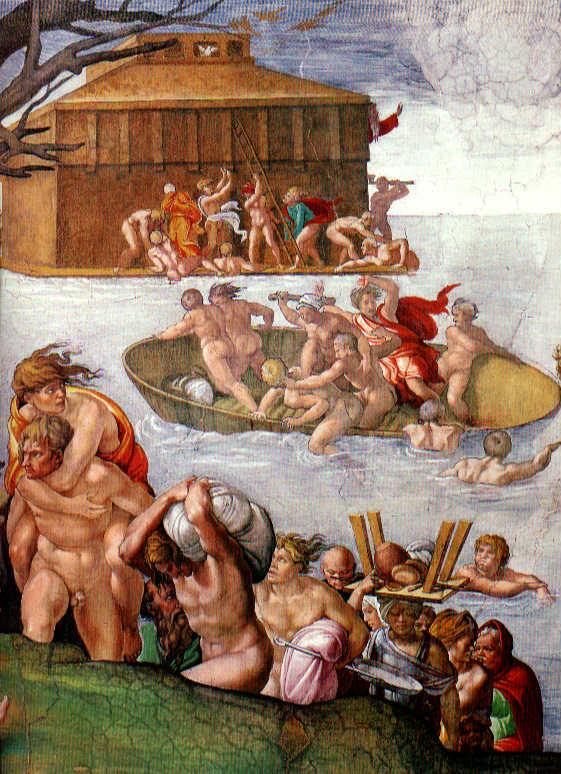 Secondo il Condivi, 
il diluvio fu il primo riquadro 
ad essere dipinto 
da Michelangelo.

Anche qui egli procede 
secondo i sensi molteplici 
della Scrittura. 

In base al senso letterale 
del racconto della Genesi, 
vediamo l’arca galleggiare 
sulle acque  
che non hanno ancora raggiunto 
la vetta più alta, 
sicchè alcuni superstiti 
sperano ancora di salvarsi 
e sopravvivere.
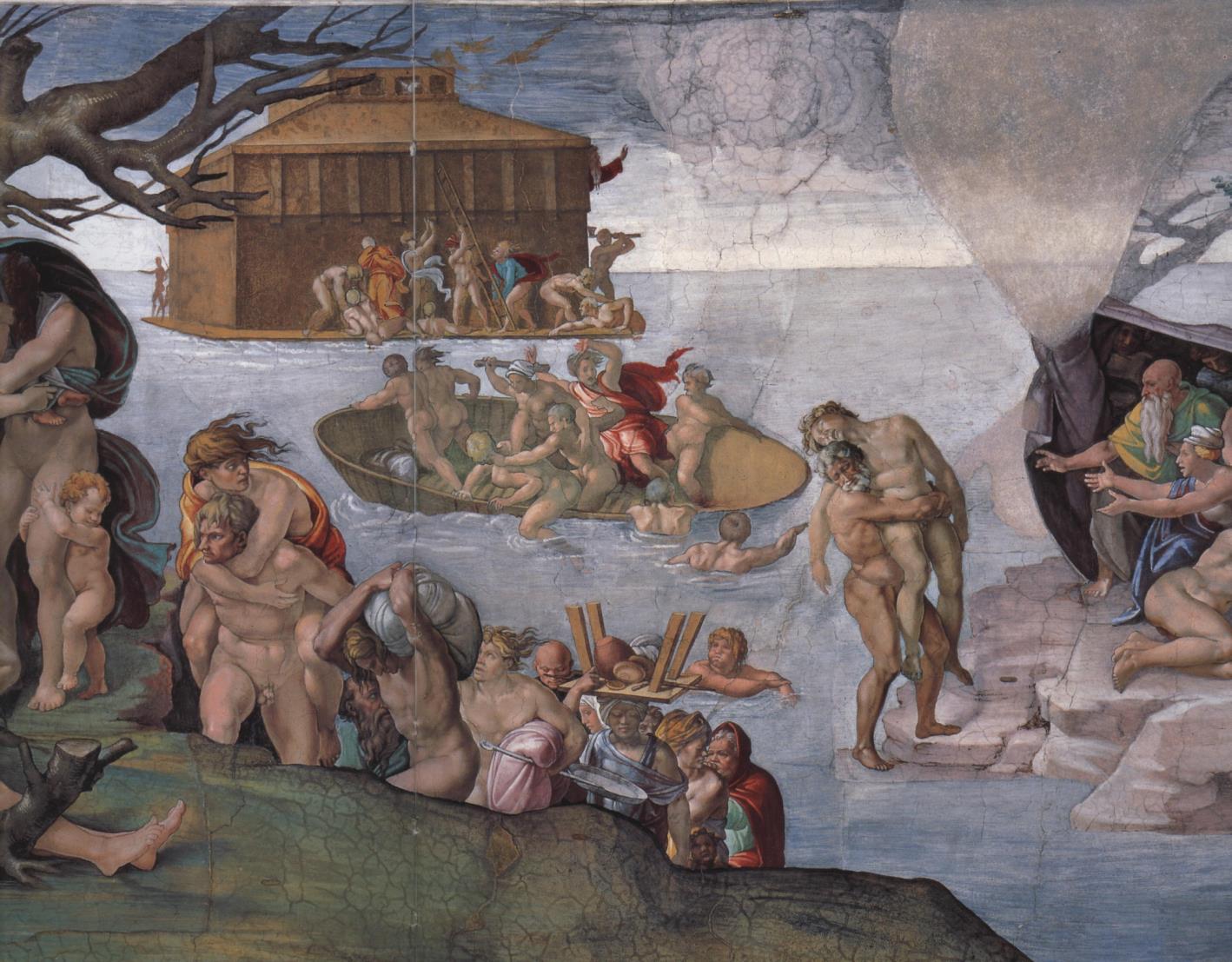 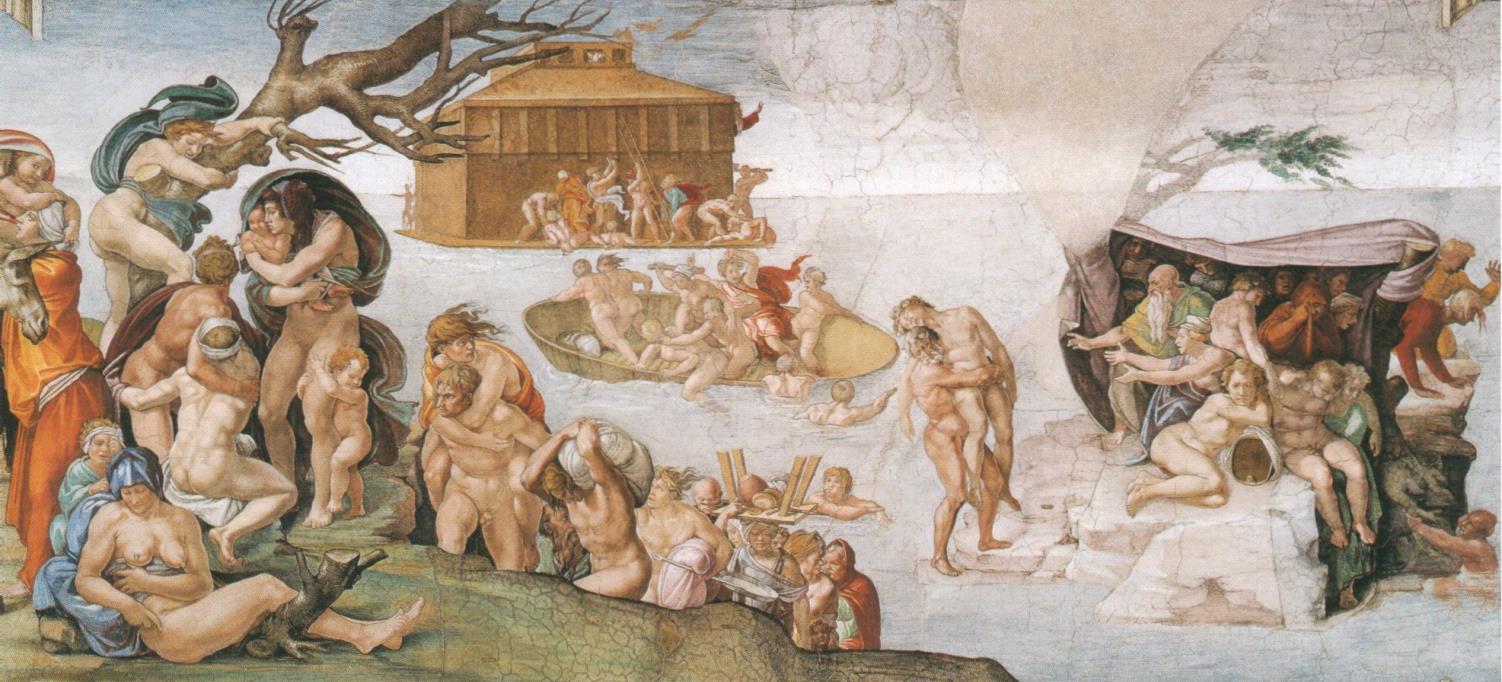 Ci sono quattro gruppi di persone:
nel primo, a sinistra  si vedono uomini, donne e bambini con i loro beni 
aalire, aggirandola, la sommità del monte.  
Nel secondo, a destra, si trova una seconda cima rocciosa tondeggiante, trasformatasi in isolotto su cui sorge un’abitazione ricoperta da una tenda, dove alcuni cercano scampo davanti alla marea che sale.
Il terzo gruppo è identificato da una navicella, al centro,
 su cui tenta di salire un gran numero di persone a nuoto, 
rischiando di farla capovolgere.  
L’ultimo gruppo è quello di persone che cercano di arrampicarsi faticosamente sull’arca dall’esterno e di salirvi in cima con una scala.
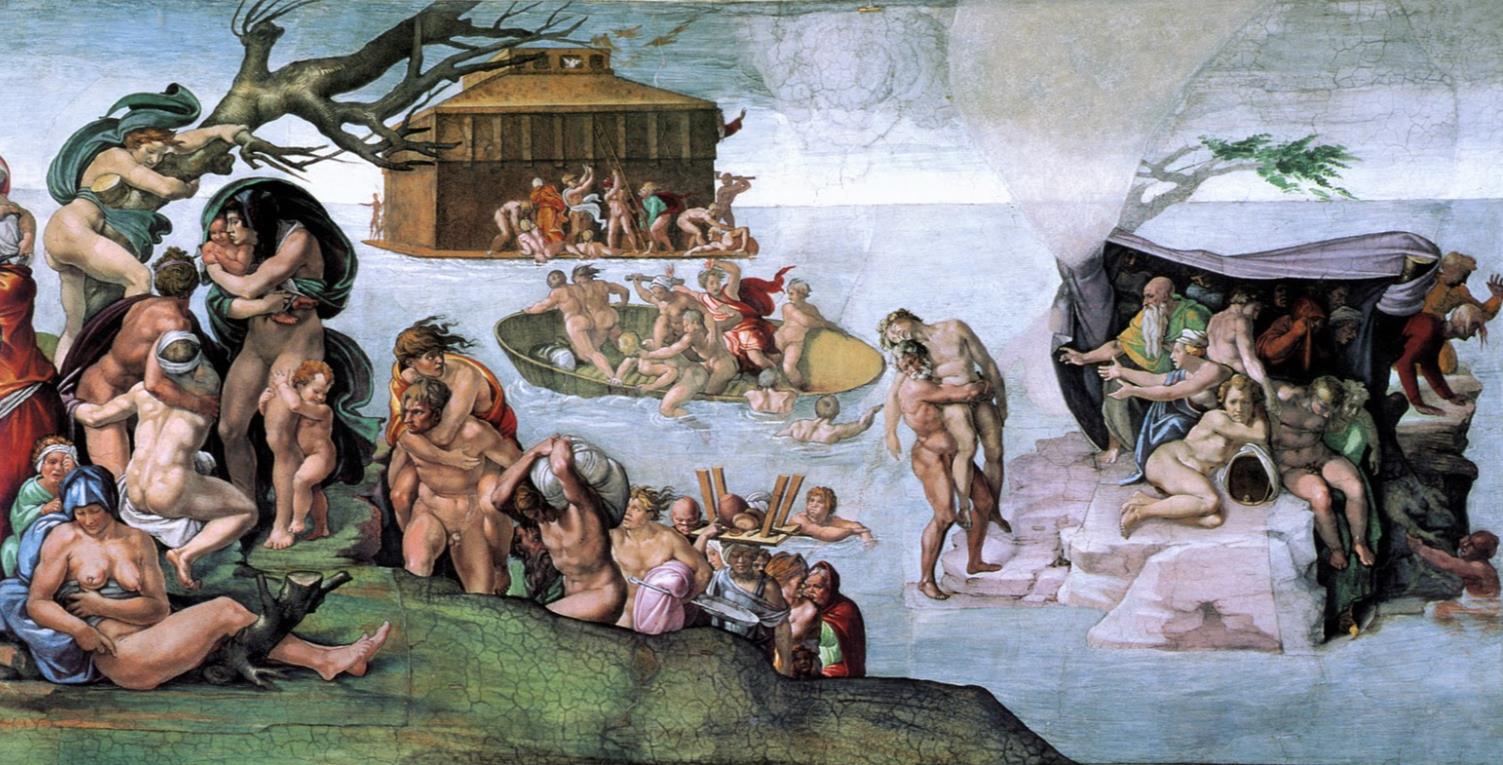 Farai all'arca un tetto e un cubito più su la terminerai; 
di fianco le metterai la porta. 
La farai a ripiani: inferiore, medio e superiore. 
Gen 6,16 
In base al racconto biblico l’arca era costruita su tre piani: 
se il piano inferiore rimane sotto il livello dell’acqua allora concorda con il racconto biblico il dettaglio dei due piani che, ben distinti l’uno dall’altro, emergono dalla superficie.
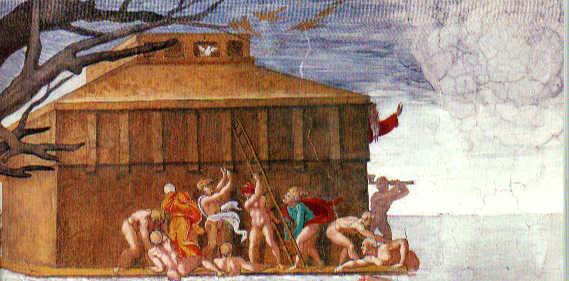 Poi Dio si ricordò di Noè, 
di tutte le fiere e di tutto il bestiame ch'erano con lui nell'arca; 
Dio fece allora passare un vento sulla terra e le acque cessarono. 
Gen 8,1 
Nei capelli e nelle estremità dei mantelli svolazzanti 
è chiaramente avvertibile è il vento che, secondo il testo biblico,
avviò la conclusione del diluvio.
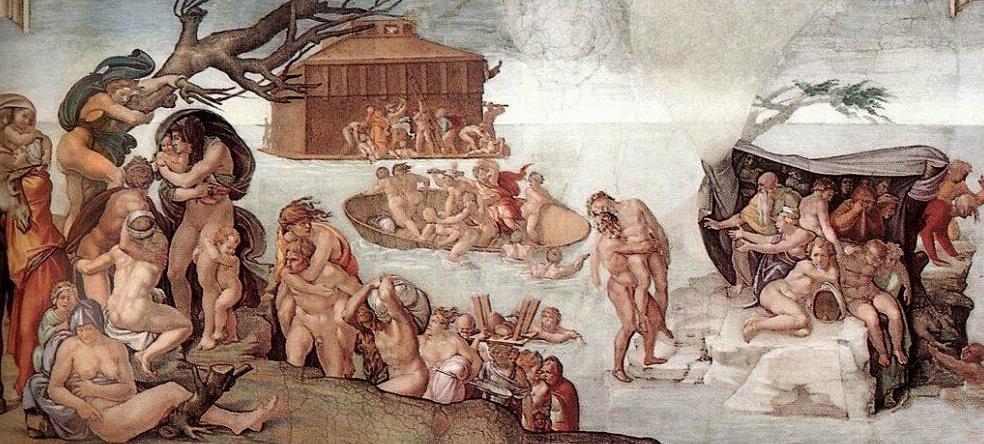 È possibile riconoscere una colomba bianca sull’arca 
e parecchi uccelli, abbozzati col colore marrone, 
che volano verso l’arca; 
si riconosce anche Noè che da una finestra, 
indica l’ammasso di nubi, con il braccio sinistro teso.
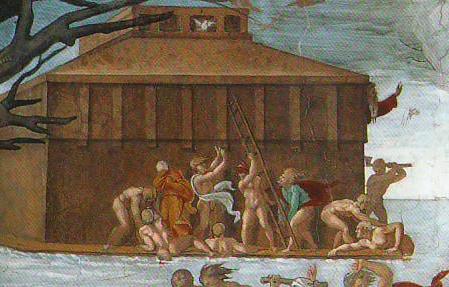 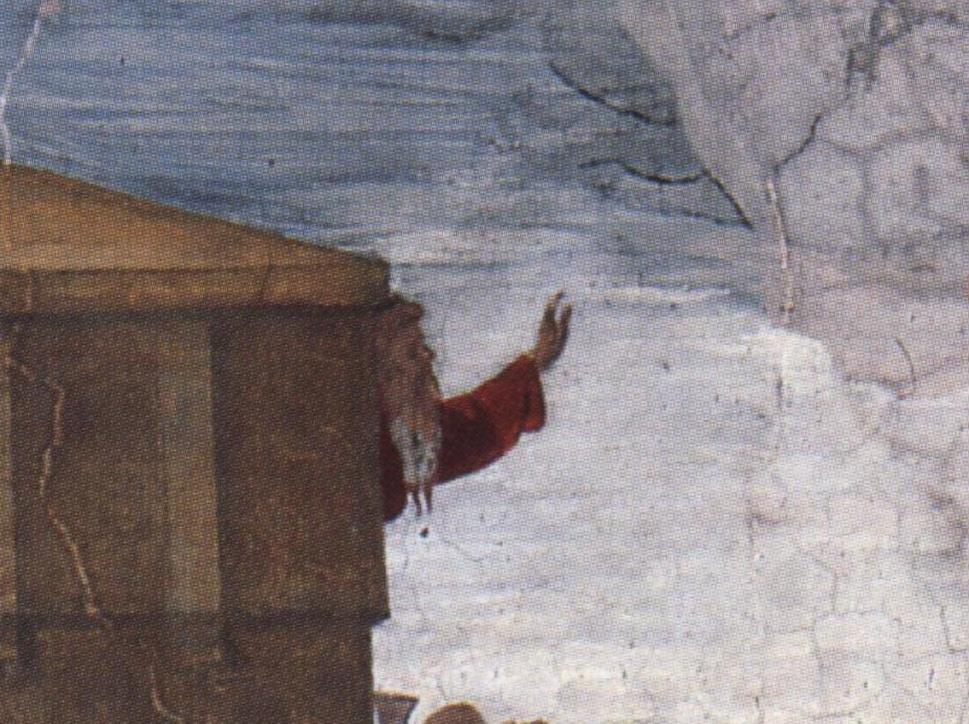 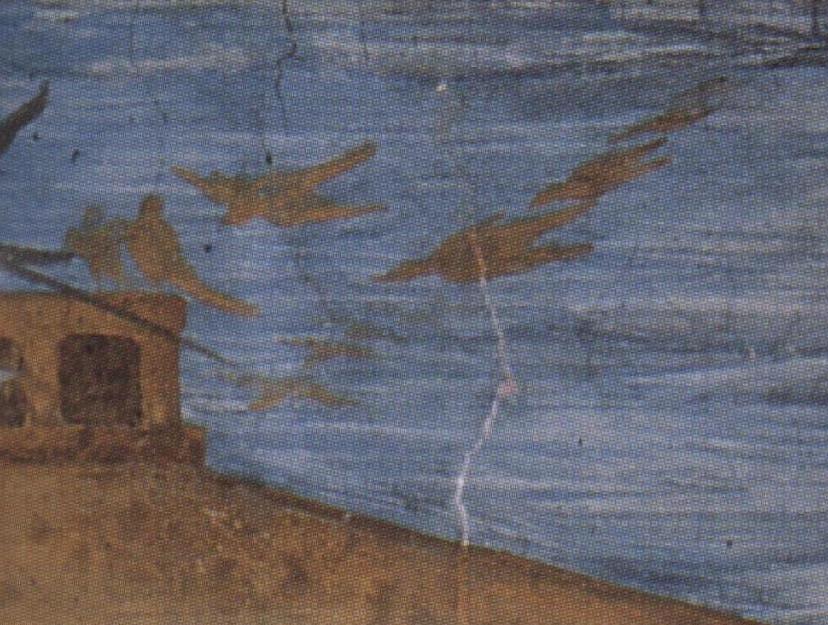 Nella terza finestra dell’arca è riconoscibile 
una colomba bianca con le ali spiegate,
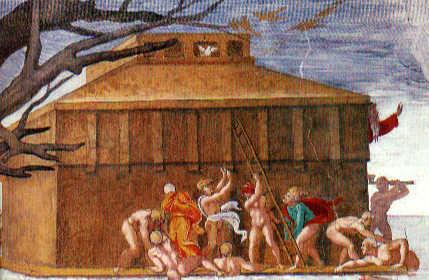 Nell’affresco di Michelangelo il diluvio non è ancora finito, 
sembra addirittura in pieno svolgimento, 
dal momento che non tutti gli uomini fuori dell’arca 
sono periti nella piena della acque. 

Il pittore ripartisce queste figure in quattro gruppi, 
ne rappresenta alcune in lotta contro le acque, 
mentre altre sembrano essere al sicuro.

 In  questo modo attribuisce alla rappresentazione 
non solo un senso letterale 
ma anche un senso spirituale.

Per cogliere in pieno il significato spirituale dell’affresco iniziamo dall’interpretazione  dei colori secondo Ugo di San Vittore,
e da alcuni gesti simbolici particolari,
generi letterari contemporanei a Michelangelo.
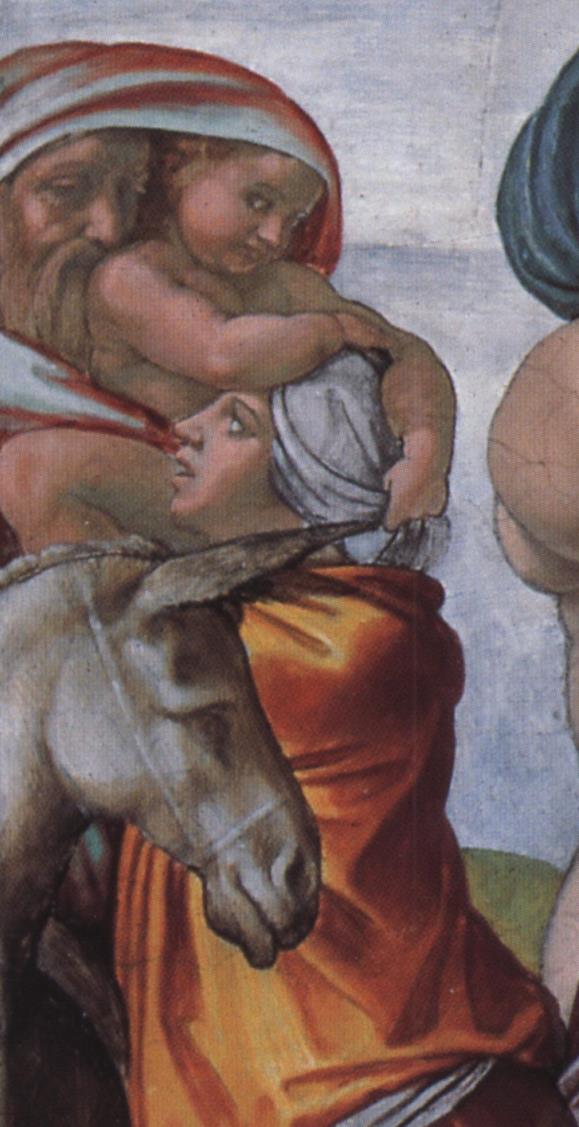 Il giallo croco, 
che simboleggia il discernimento spirituale, 
è il colore delle vesti delle figure femminili, 
così importanti nell’affresco.

All’estrema sinistra del dipinto, 
nel punto in cui un asino 
si affaccia sulla scena con la testa, 
si trova una donna, in piedi, 
che indossa una veste di colore giallo croco.

Sull’asino sono seduti un uomo barbuto 
e un bambino che cinge i capelli 
di questa donna 
con una fascia grigio azzurra.
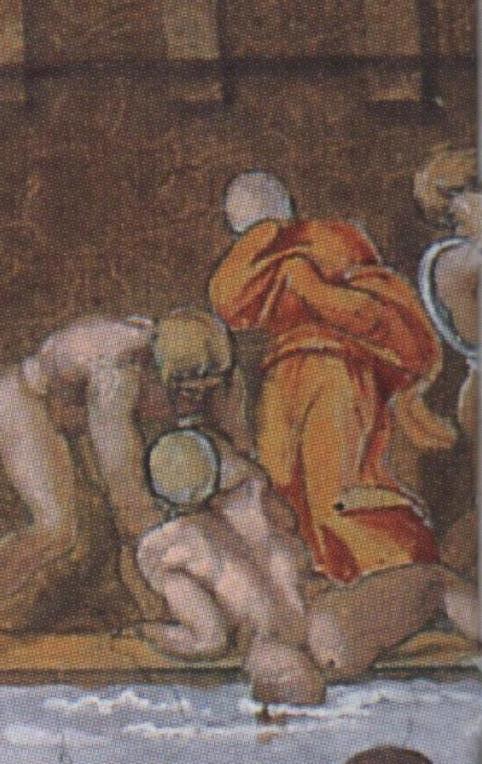 Sulla stretta sporgenza dell’arca fuori dall’acqua, sulla quale alcune figure nude  tentano di salire arrampicandosi, 
si trova un’altra figura femminile che indossa vesti color croco 
e ha il capo e il viso coperti da un velo bianco, quasi non dovesse vedere il panico scatenato 
dalla marea montante.
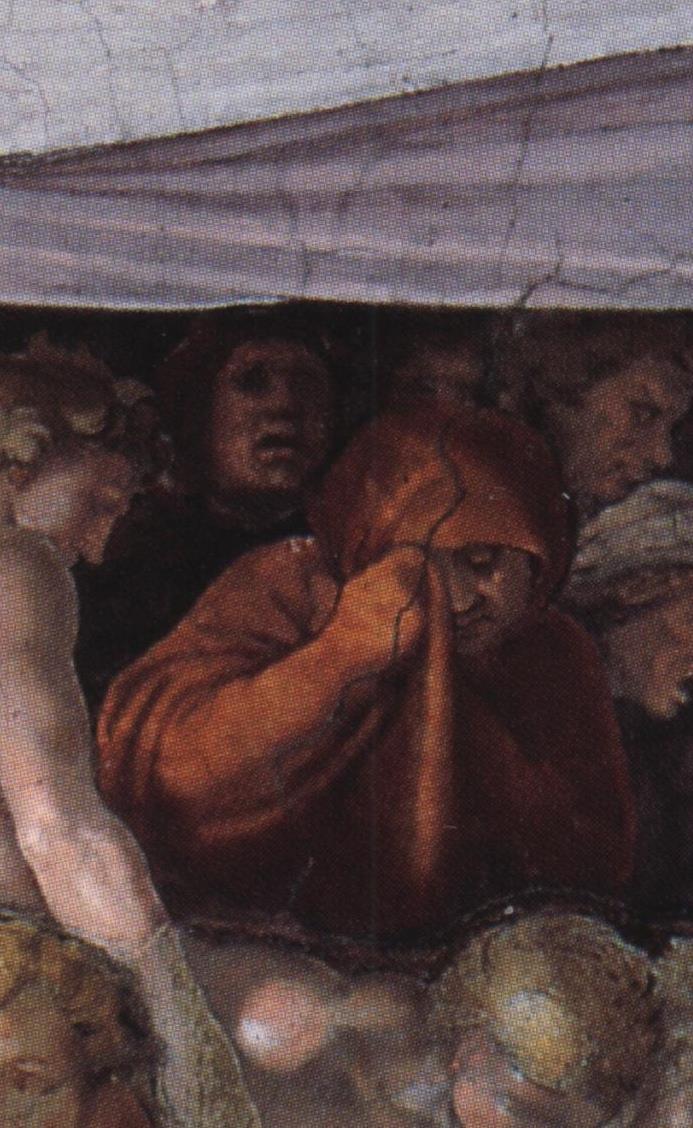 Anche sulla piccola 
isola rocciosa, 
all’estrema destra del riquadro, possiamo riconoscere , 
sotto la tenda viola, 
una donna che si avvolge 
in un mantello 
color croco scuro 
e nel frattempo 
si copre un occhio 
con la destra velata.
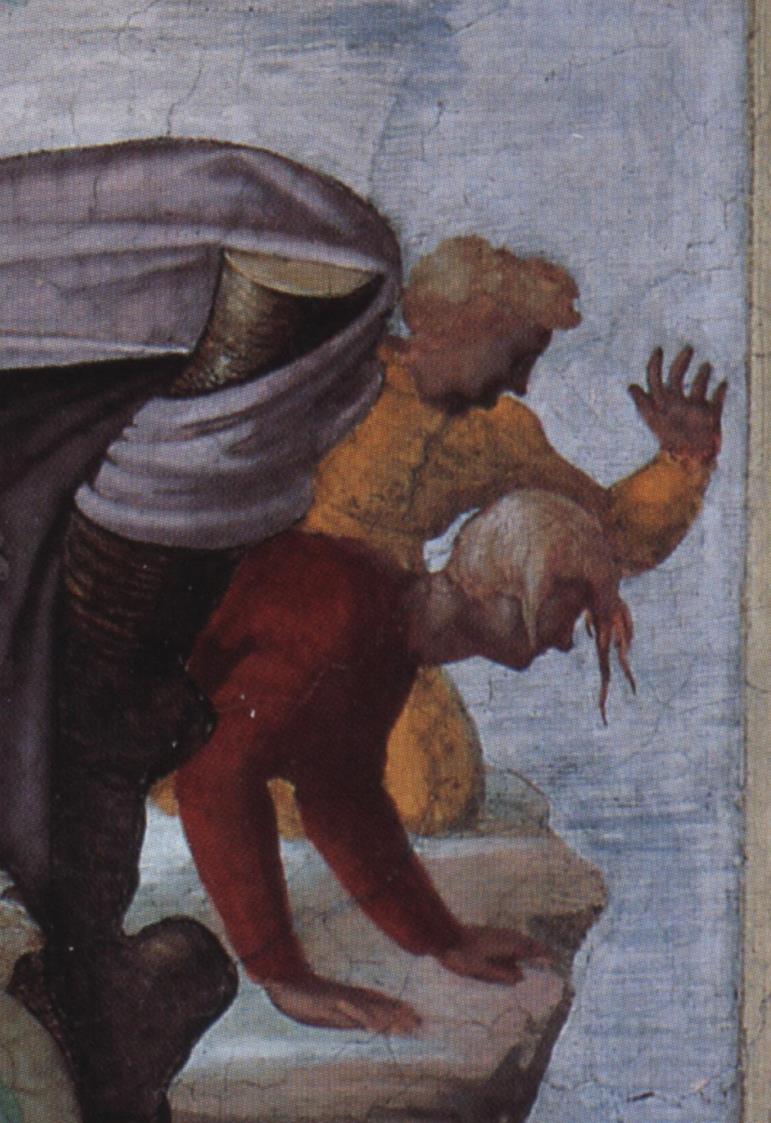 È vestita color croco anche una 
delle due figure dipinte 
dietro la tenda 
all’estrema destra, 
che guardano 
piene di spavento 
verso i flutti.
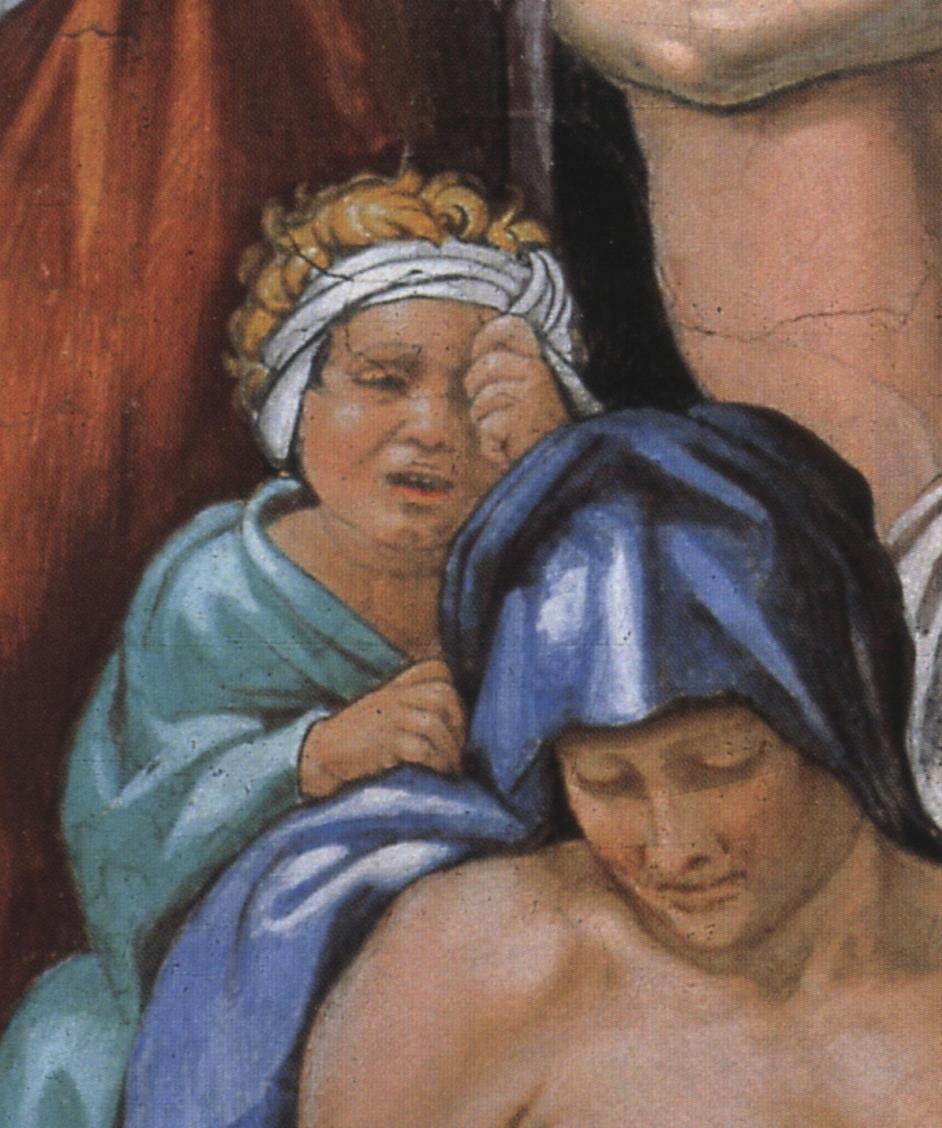 Coprirsi 
uno degli occhi 
è un gesto 
di particolare 
importanza, 
ripetuto, 
sull’estrema sinistra dell’affresco, 
dal fanciullo 
vestito di verde 
dietro 
la figura femminile.
Quest’ultima è seduta in primo piano e ritratta quasi completamente nuda, 
con i seni in particolare evidenza. Un mantello azzurro, stretto intorno al ventre, forma un cappuccio sulla sua testa, avvolgendola tutta.
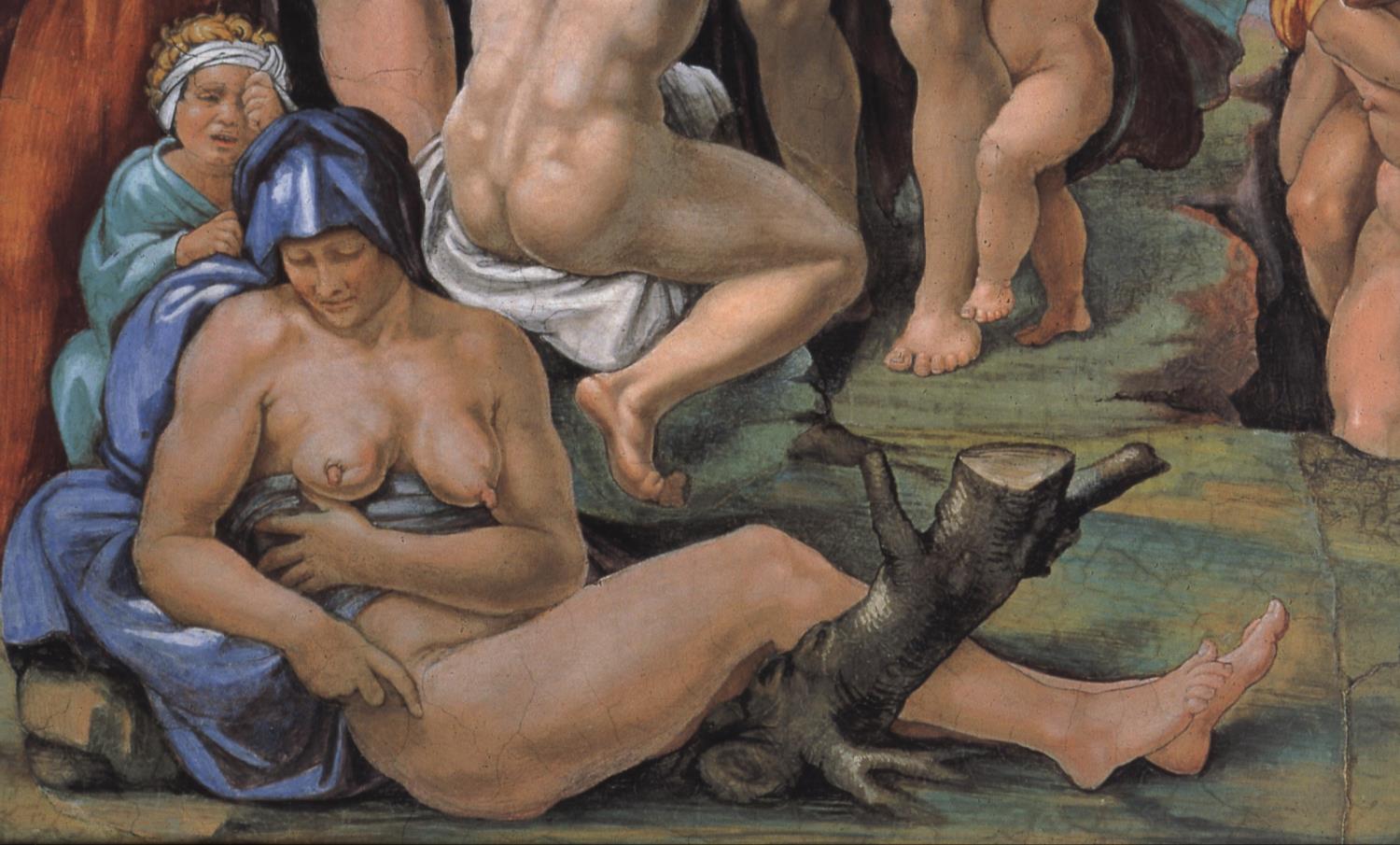 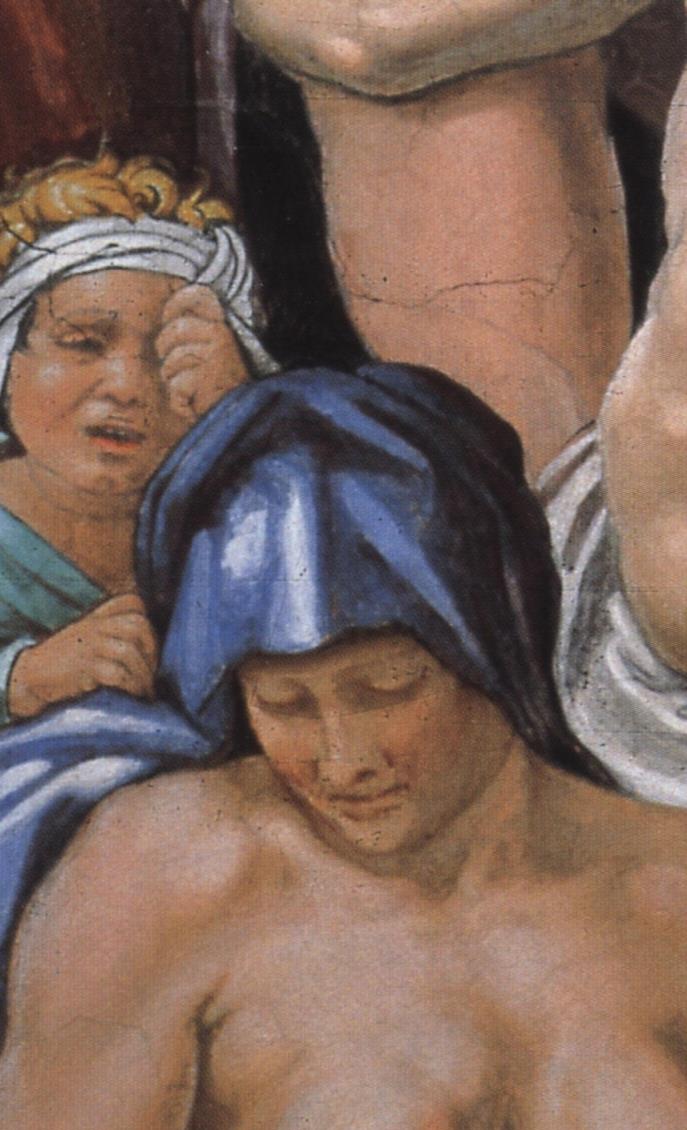 L’azzurro del mantello rappresenta abitualmente 
la contemplazione 
delle cose celesti, 
eppure, questa donna 
volge lo sguardo alla terra. 

Ella raffigura 
la personificazione 
della sapienza terrena.
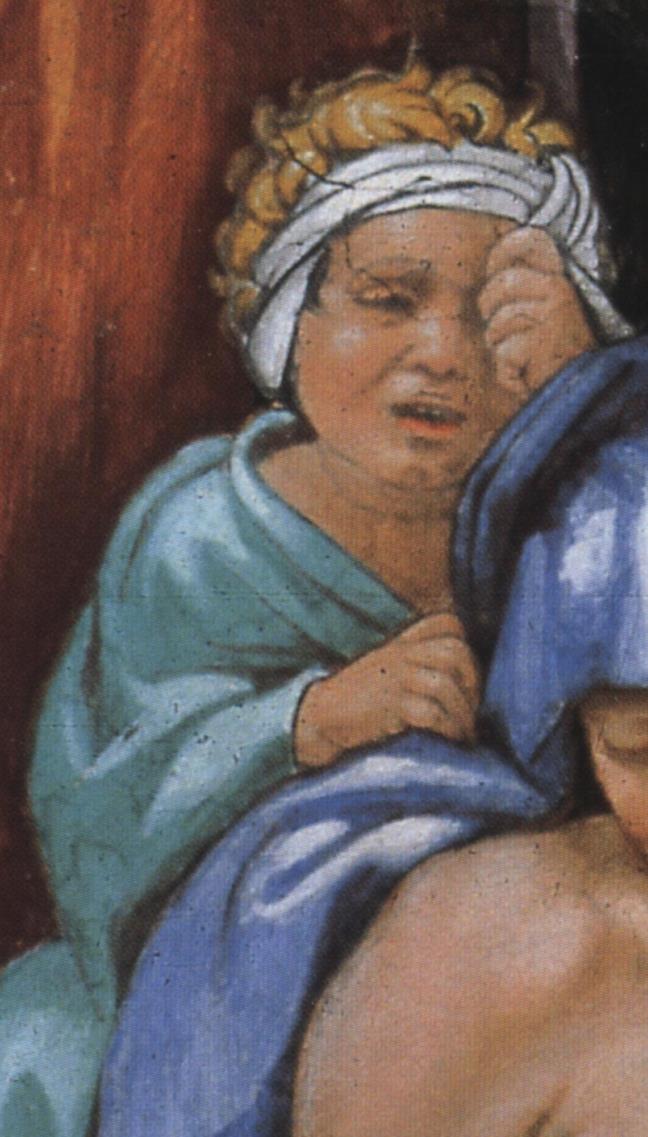 Il suo bambino 
che si copre un occhio 
ed è vestito di verde, 
costituisce 
un richiamo 
alla speranza terrena, 
la speranza 
che si dirige cioè 
solo sulle cose terrene,
destinata 
a naufragare 
con il diluvio.
Egidio da Viterbo, 
teologo agostiniano contemporaneo a Michelangelo 
nelle sue Sententiae ad mentem Platonis 
scrive che Omero definì empio 
il ciclope con un occhio solo 

perché egli, pago di un occhio solo, 
non possedeva alcun strumento 
per riconoscere le cose divine, 
mentre quest’unico occhio 
non aveva alcun’altra luce 
al di fuori di quella sola proveniente 
dalla capacità visiva dei sensi.
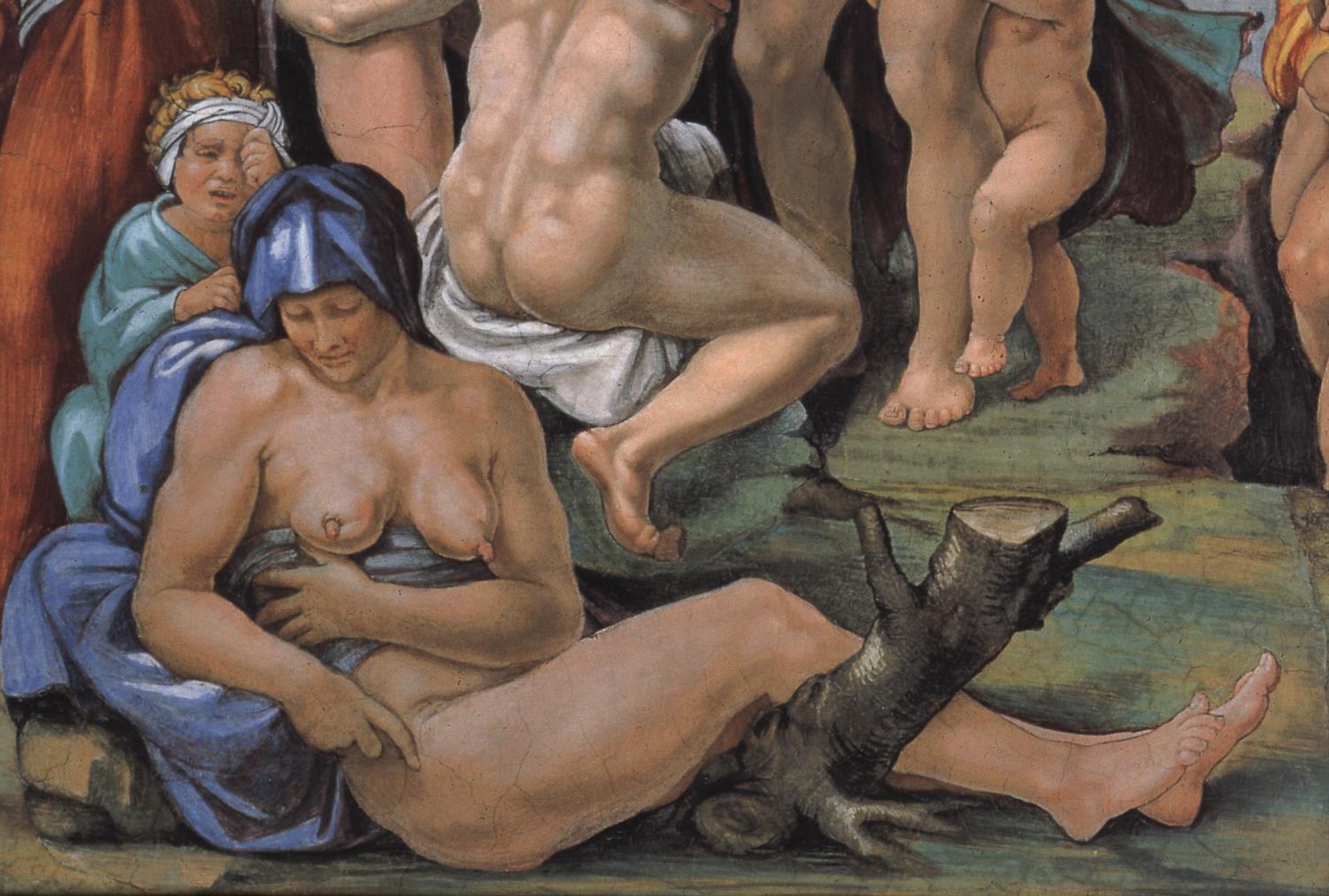 Chi dunque tiene chiuso un occhio, 
guarda solo alle cose terrene come l’empio ciclope. 
È questa  la situazione comune a coloro 
che si trovano sulla piccola isola rocciosa. 
Essi guardano pieni di spavento la marea che sale, 
mentre chi alza gli occhi verso l’alto, 
potendo contemplare solo il tessuto violaceo della tenda, 
non ha la possibilità di vedere il cielo azzurro.
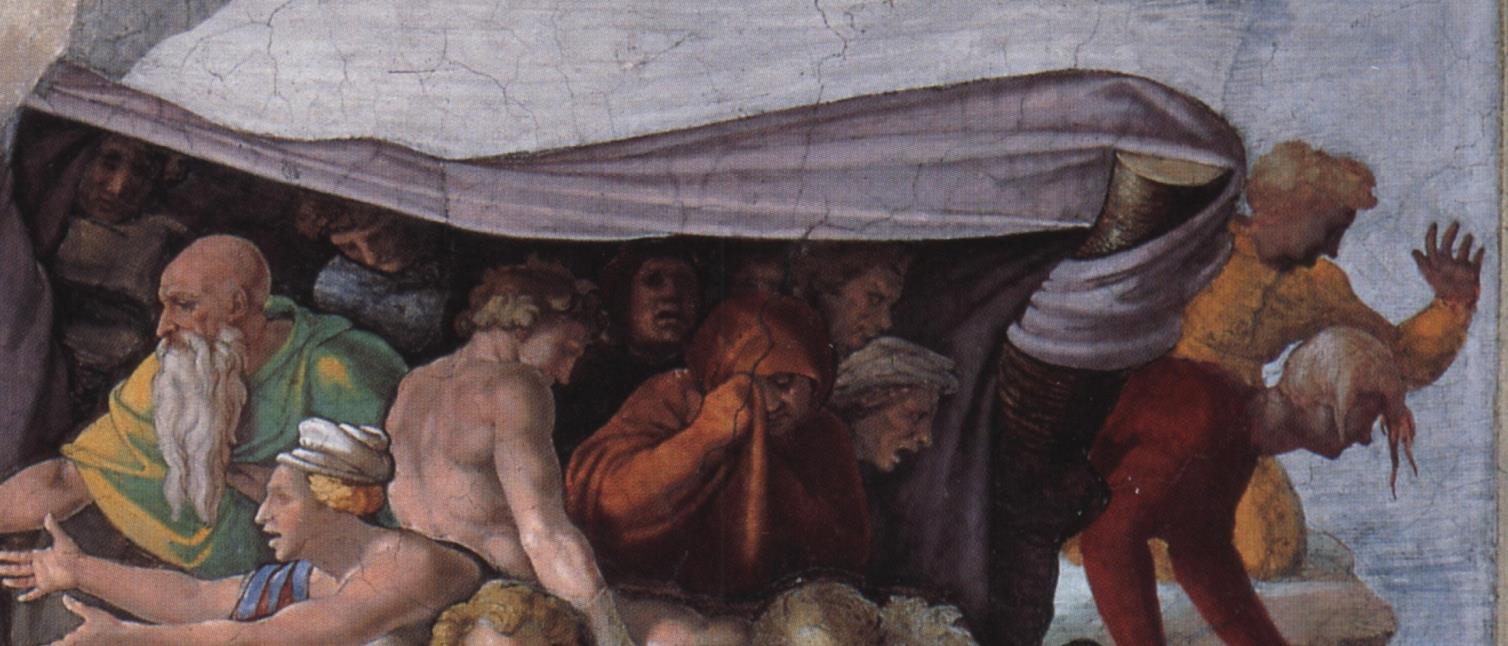 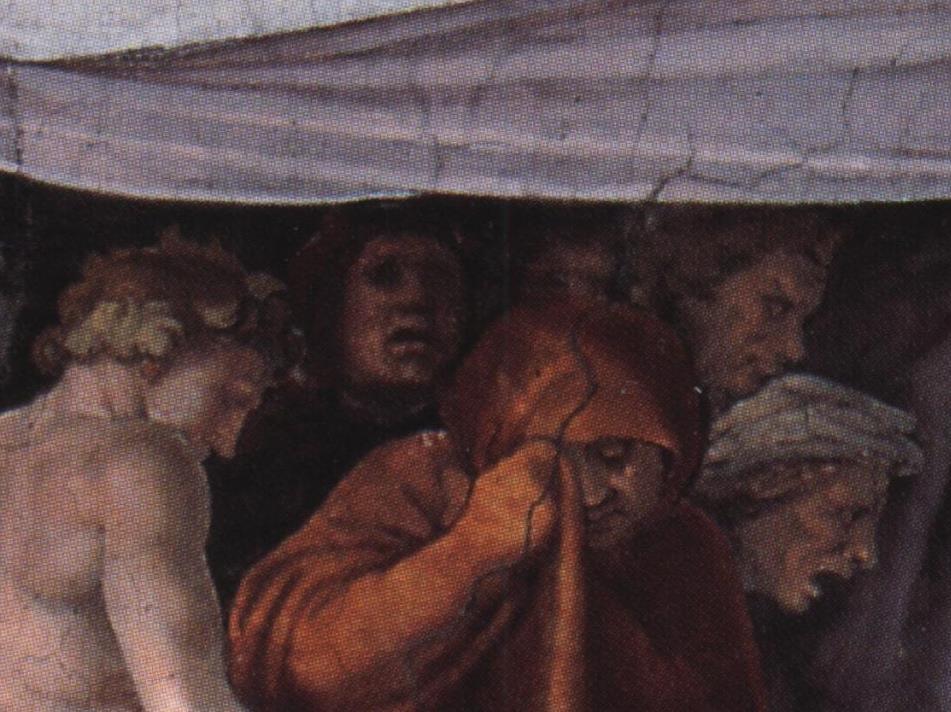 Nella Glossa Ordinaria, 
il commentario alla Scrittura più diffuso 
al tempo di Michelangelo, 
si legge che gli empi, 
contrariamente al giusto Enoch, 
radicano la loro speranza nella vita presente 
e così, lontani dall’amore 
per l’eredità che non appassisce, 
si disseccano.
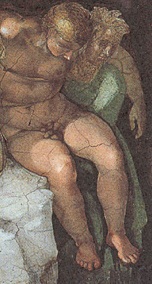 Sull’isola rocciosa è riconoscibile 
una giovane donna vestita di verde, 
che posto sul ciglio del piano roccioso un ignudo spossato o addirittura morto, il cui braccio sinistro 
cinge le spalle della donna. 

Le due figure, strettamente legate l’una all’altra vennero eseguite nell’estate del l508 come prima giornata 
di tutto l’affresco del Diluvio e, probabilmente, 
di tutta la volta della Sistina.
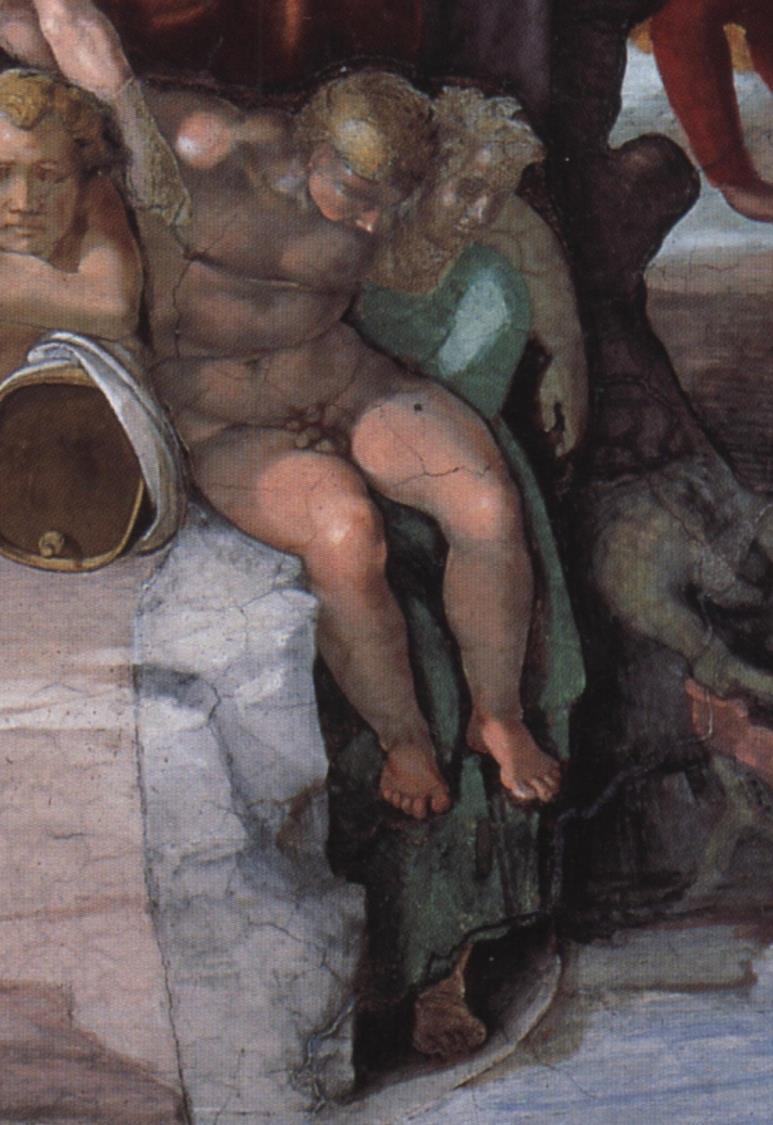 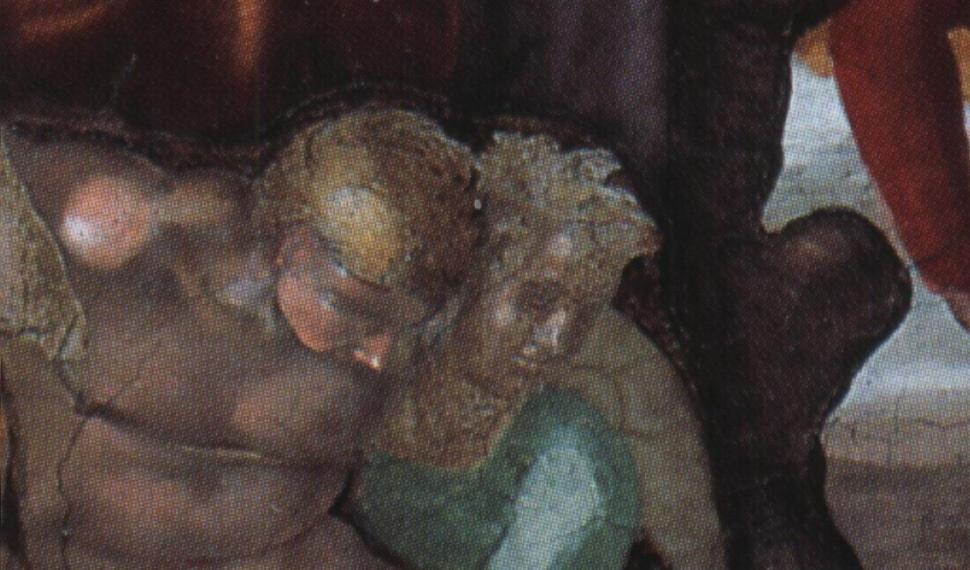 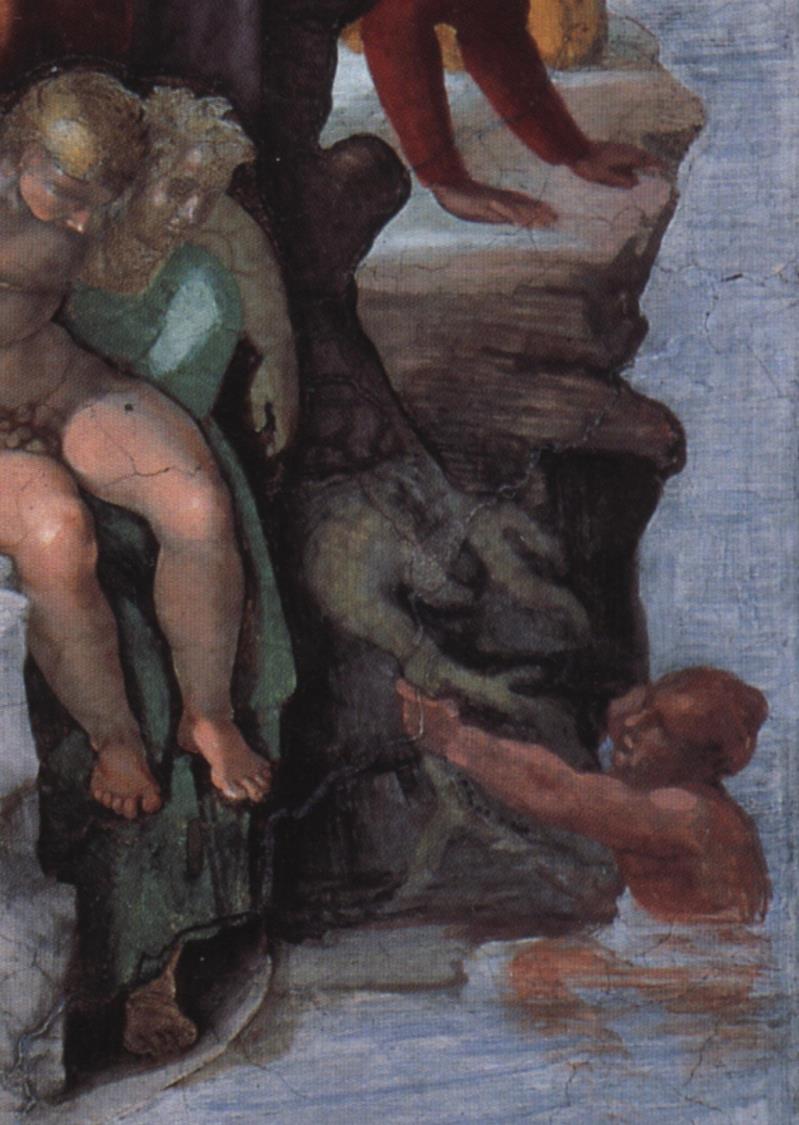 La figura rivestita 
del colore della speranza 
ha lo sguardo rivolto 
ai flutti delle acque 
che quasi le lambiscono 
il piede, 
proprio nel punto in cui
un nuotatore nudo 
si aggrappa alle radici 
di un albero tagliato 
e guarda in su, 
verso la donna 
vestita di verde.
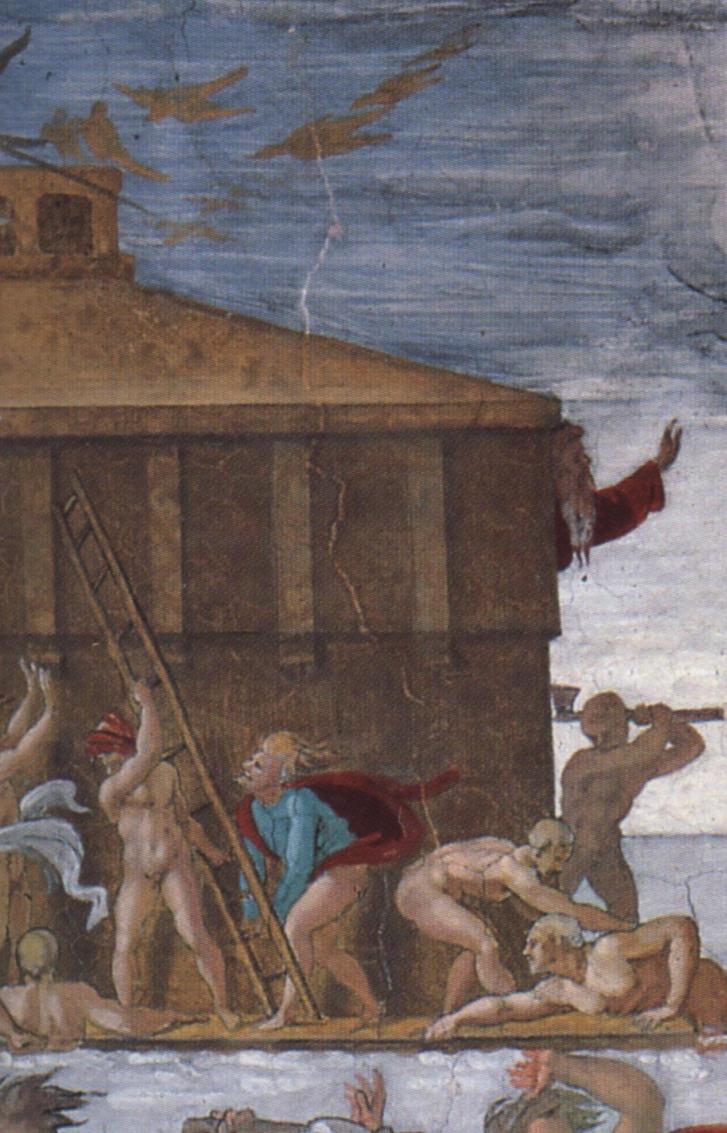 Una terza volta ancora Michelangelo adopera 
il colore verde speranza 
in una delle figure maschili 
che, con una scala, 
cerca di salire sull’arca. 

L’uomo indossa una camicia verde, troppo corta però 
per coprire la nudità 
delle sue terga e delle sue gambe.  

La speranza nella salvezza 
non è sufficiente per coloro
 che dall’esterno cercano scampo rifugiandosi sull’arca.
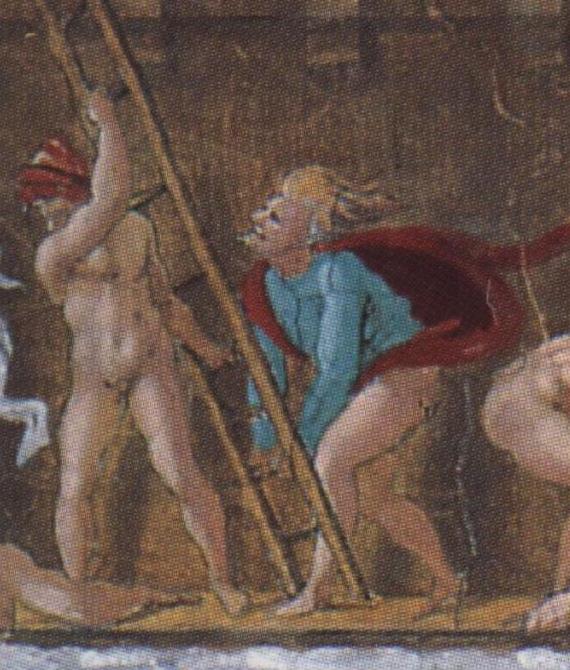 Il colore verde manca nel gruppo di persone che, 
al centro del riquadro, si trovano sulla piccola barca, 
priva di timone e di remi, che sta per capovolgersi 
a causa del violento litigio scoppiato tra i passeggeri ed un intruso, 
e a causa della spinta di un nuotatore agganciatosi al natante; 
per costoro non sussiste assolutamente alcuna speranza di salvezza.
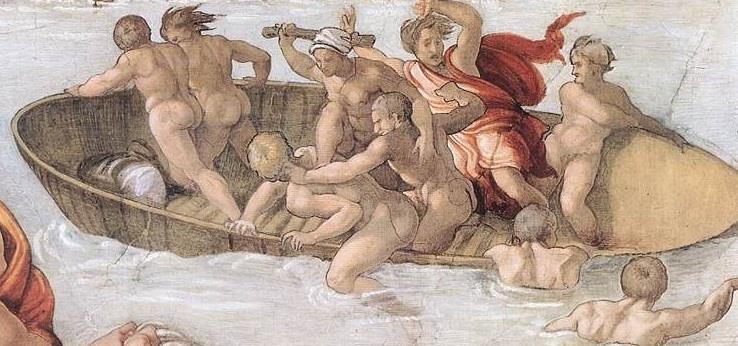 Significato dei quattro gruppi
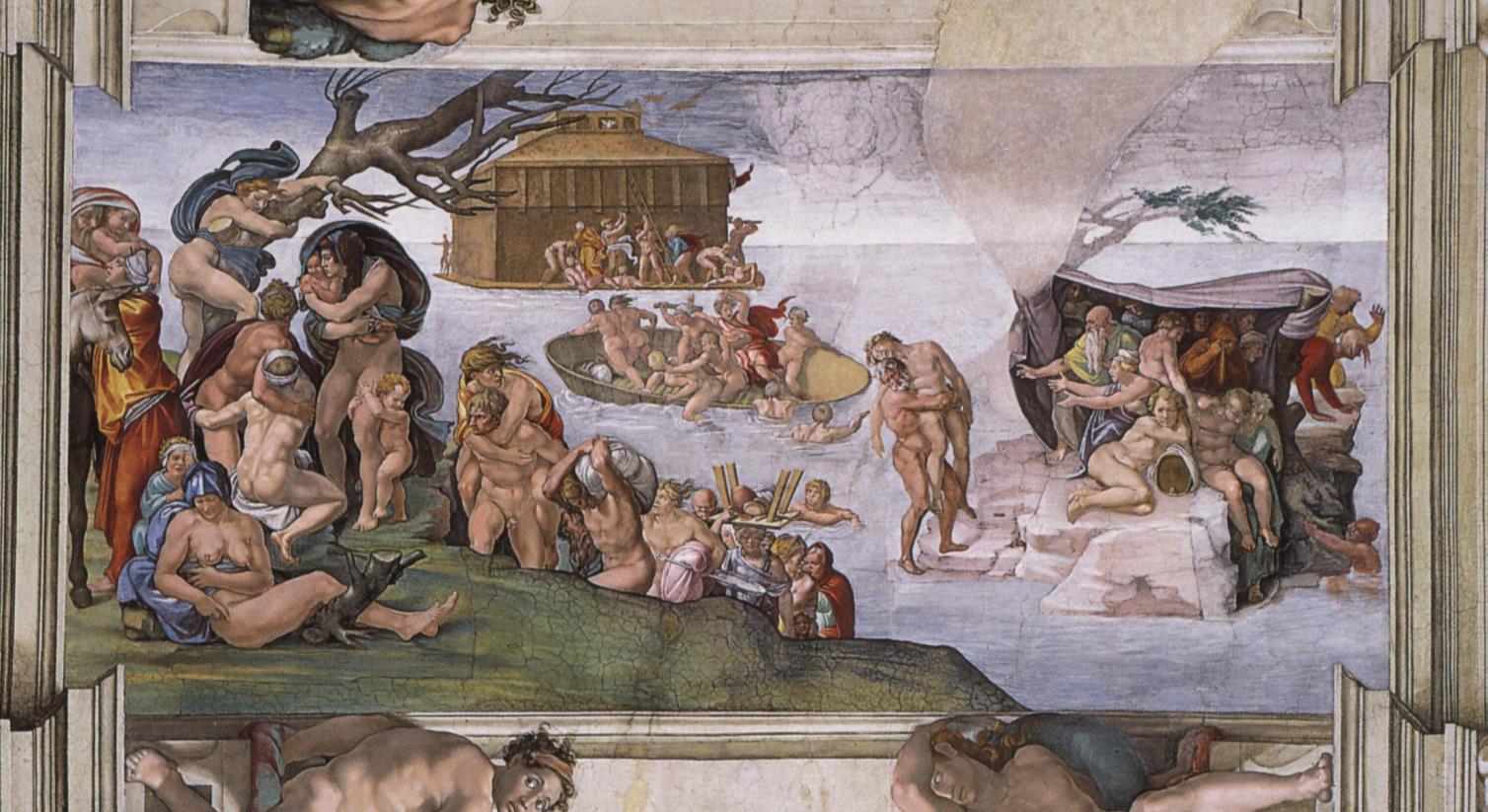 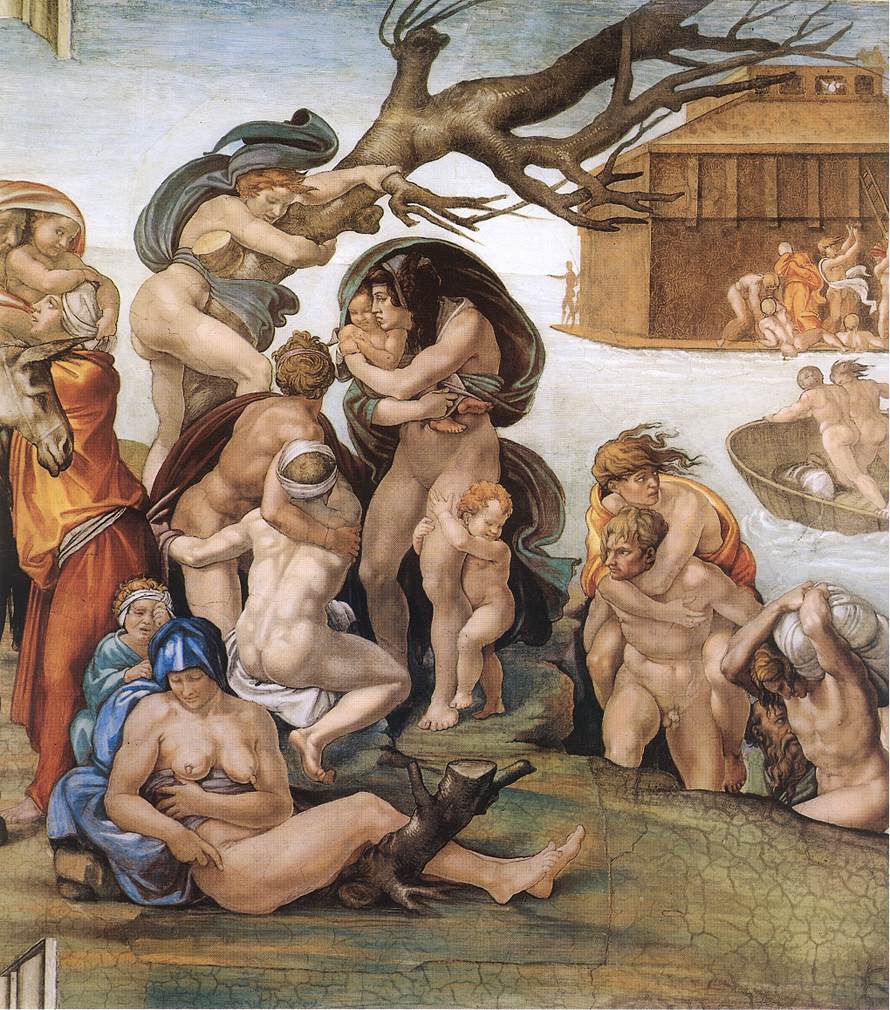 Le persone che, 
sulla sinistra 
in primo piano, 
stanno salendo 
sulla sommità 
della vetta, 
non sembrano subire 
la paura del diluvio,
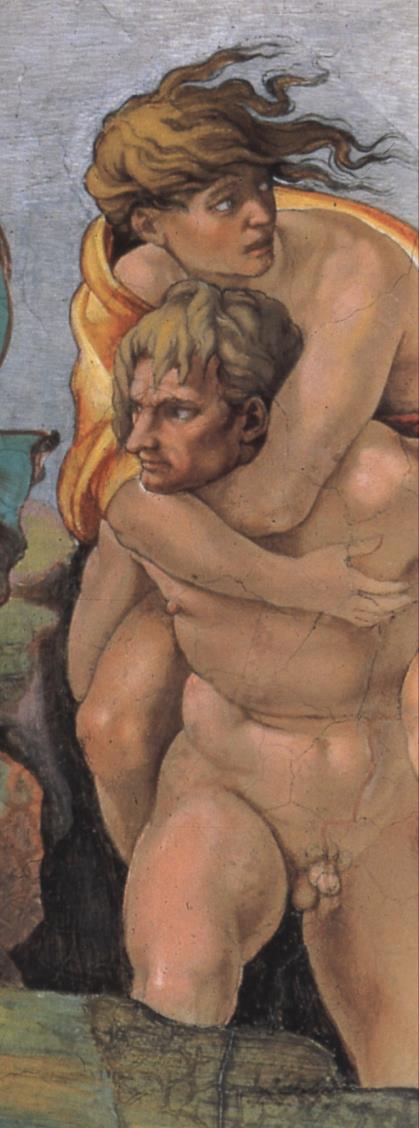 ad eccezione della donna 
portata sulle spalle 
come un fardello 
dal proprio marito 
e che, piena di sgomento, 
guarda a destra, 
in direzione 
dell’isola rocciosa 
più bassa.
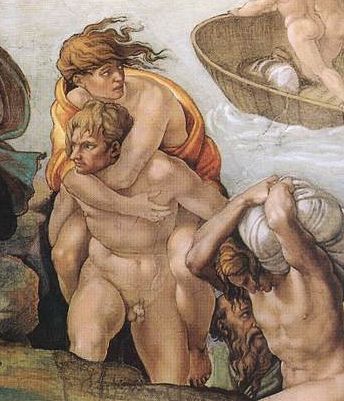 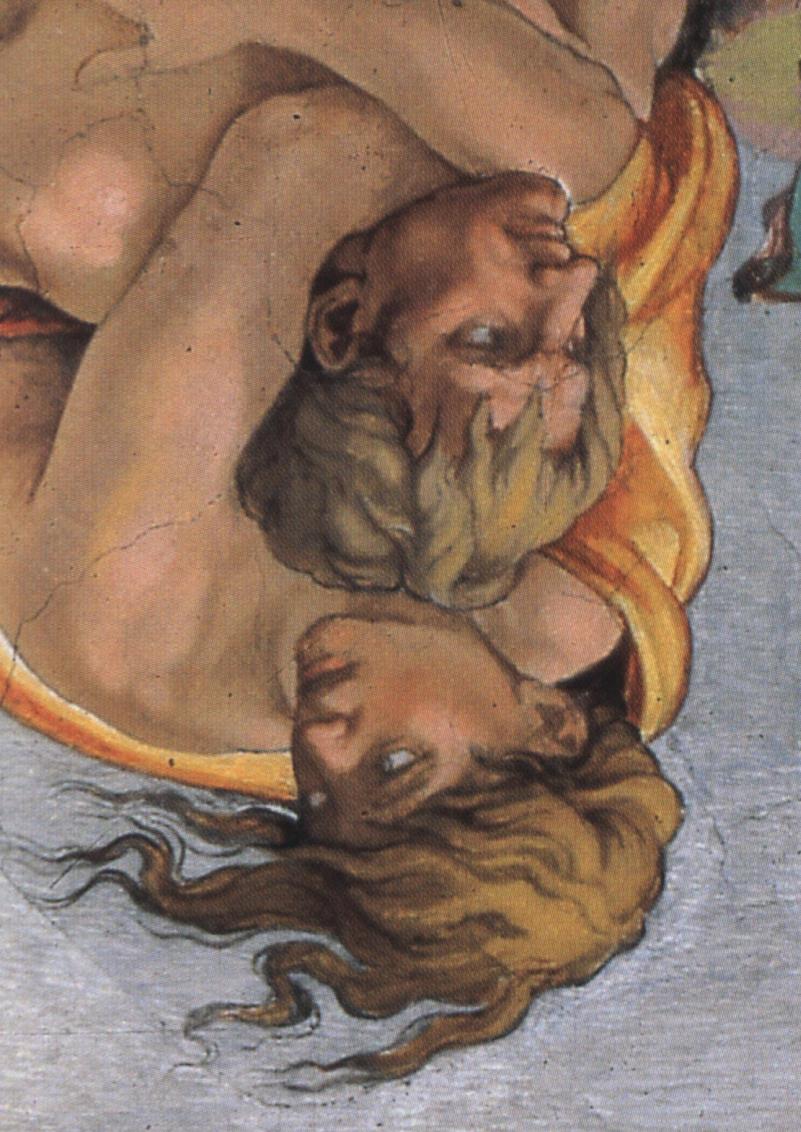 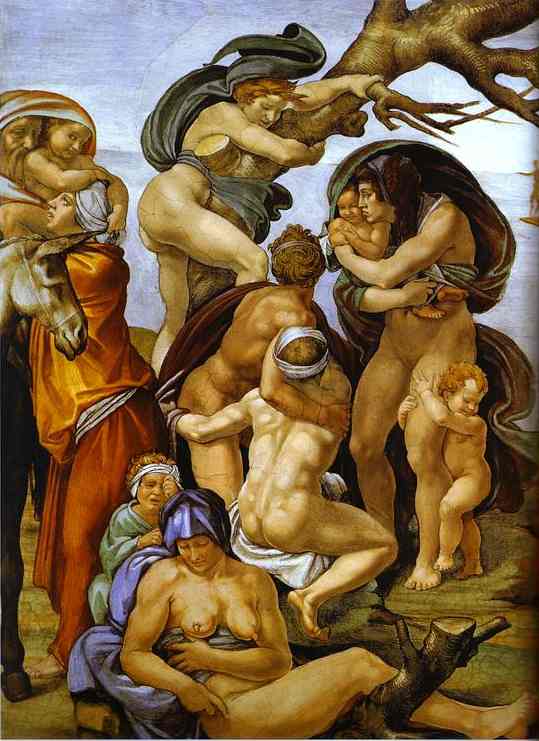 Sulla sommità della vetta, 
poi, le persone si separano 
in altri tre gruppi: 
le due figure già  individuate 
come personificazioni 
della sapienza 
e della speranza terrene, 

le tre figure accanto all’asino 
e, infine 
quelle che circondano
 il tronco dell’albero senza foglie, 
il cui fusto e i cui rami 
si protendono in là 
verso l’arca.
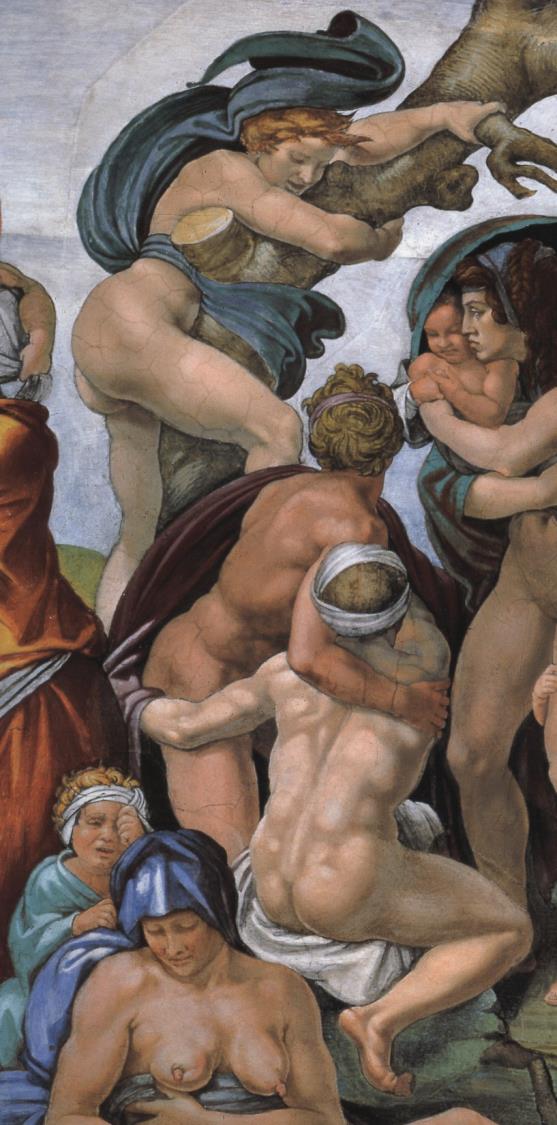 Si può facilmente determinare 
il significato delle persone 
accanto all’albero.

La prima, 
che sta per salire sull’albero, indossa un mantello 
verde azzurro 
che si agita nel vento. 

Il verde è simbolo 
della speranza 
e l’azzurro esprime 
la contemplazione celeste.
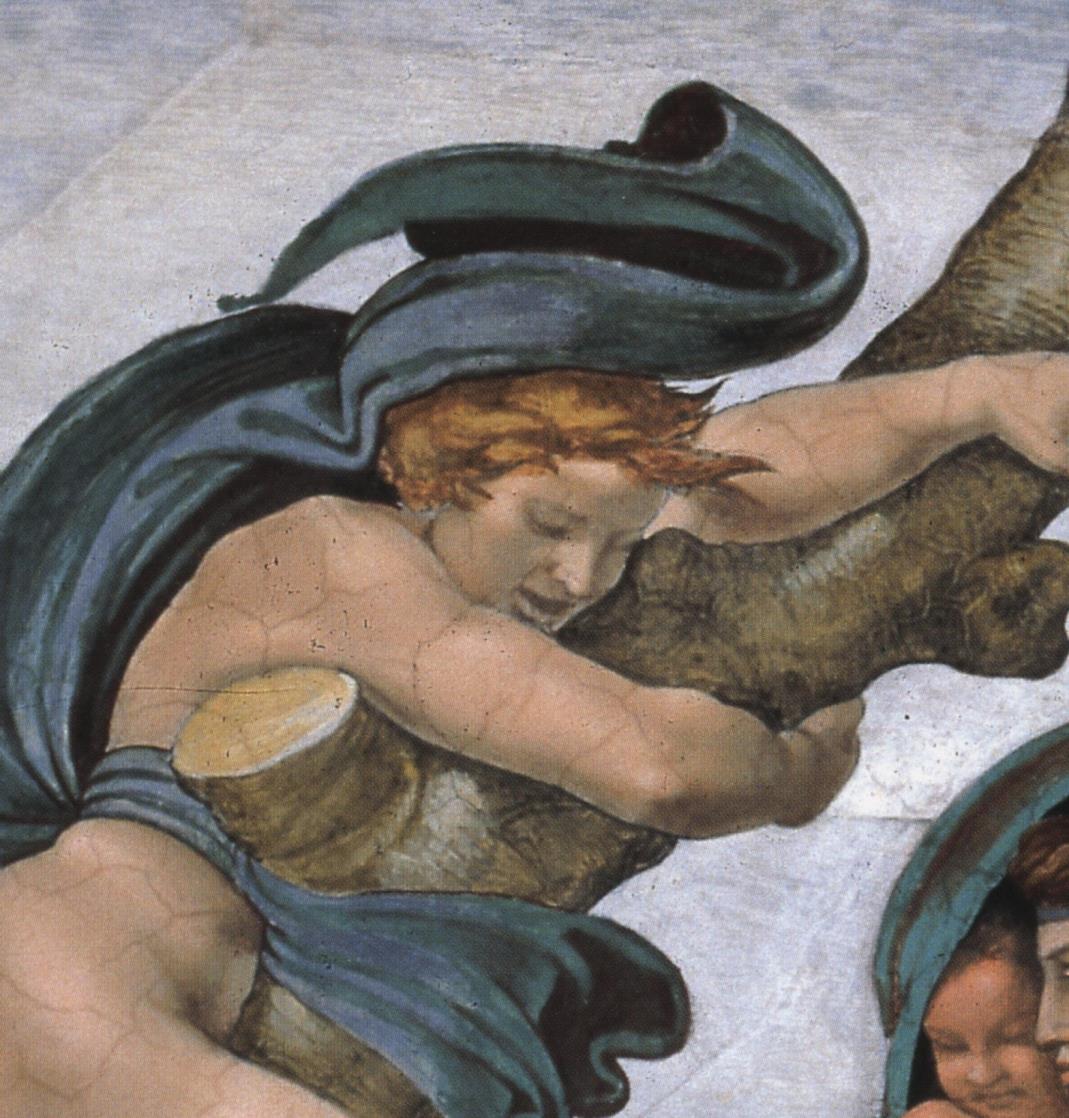 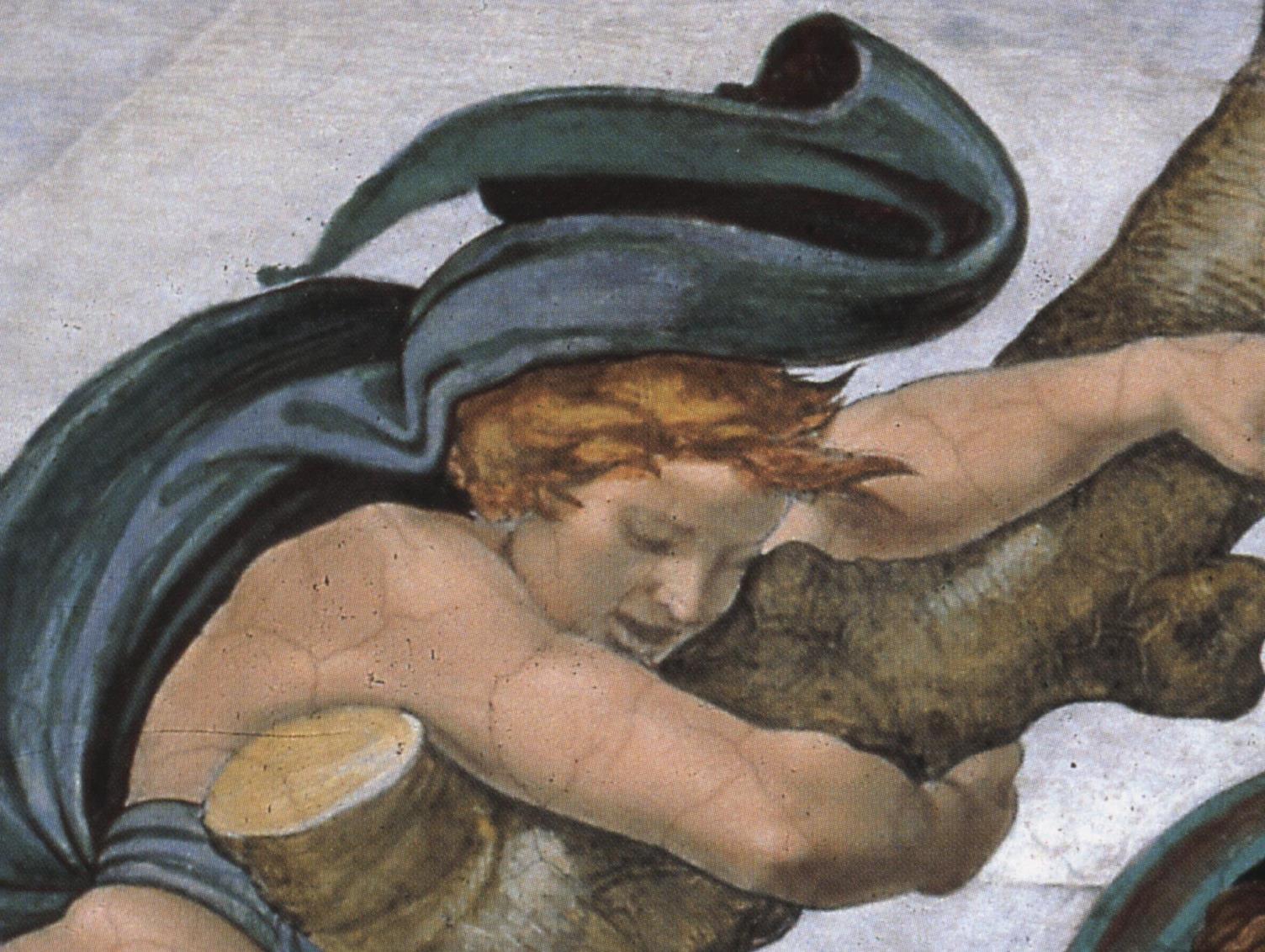 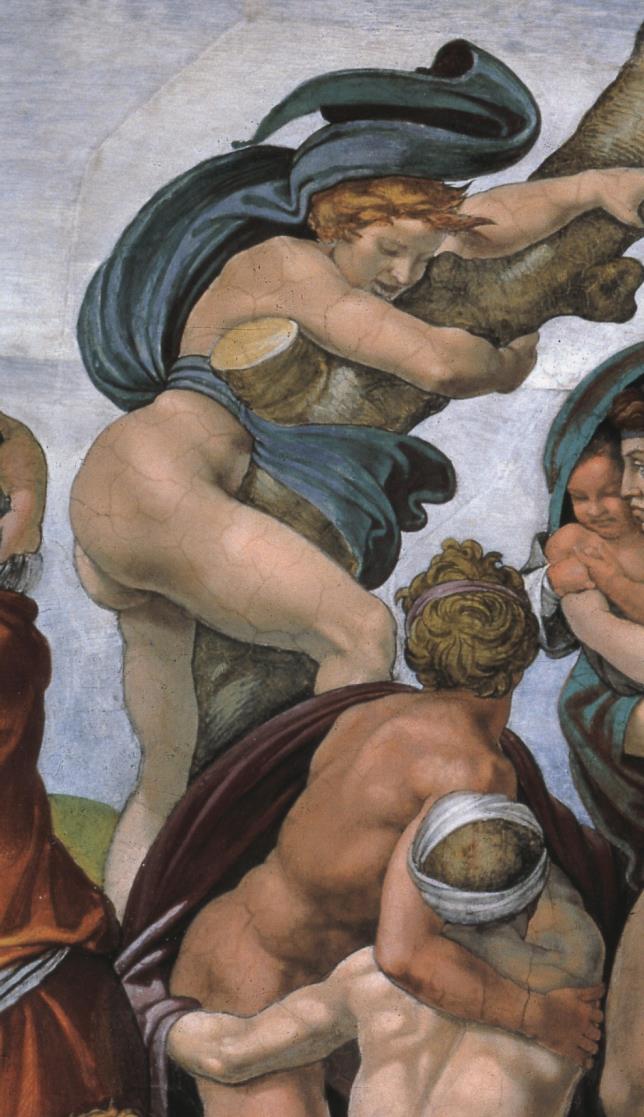 La donna 
che si sta arrampicando sull’albero 
guarda in direzione 
di una coppia che, 
rivolta verso di lei, 
si abbraccia.
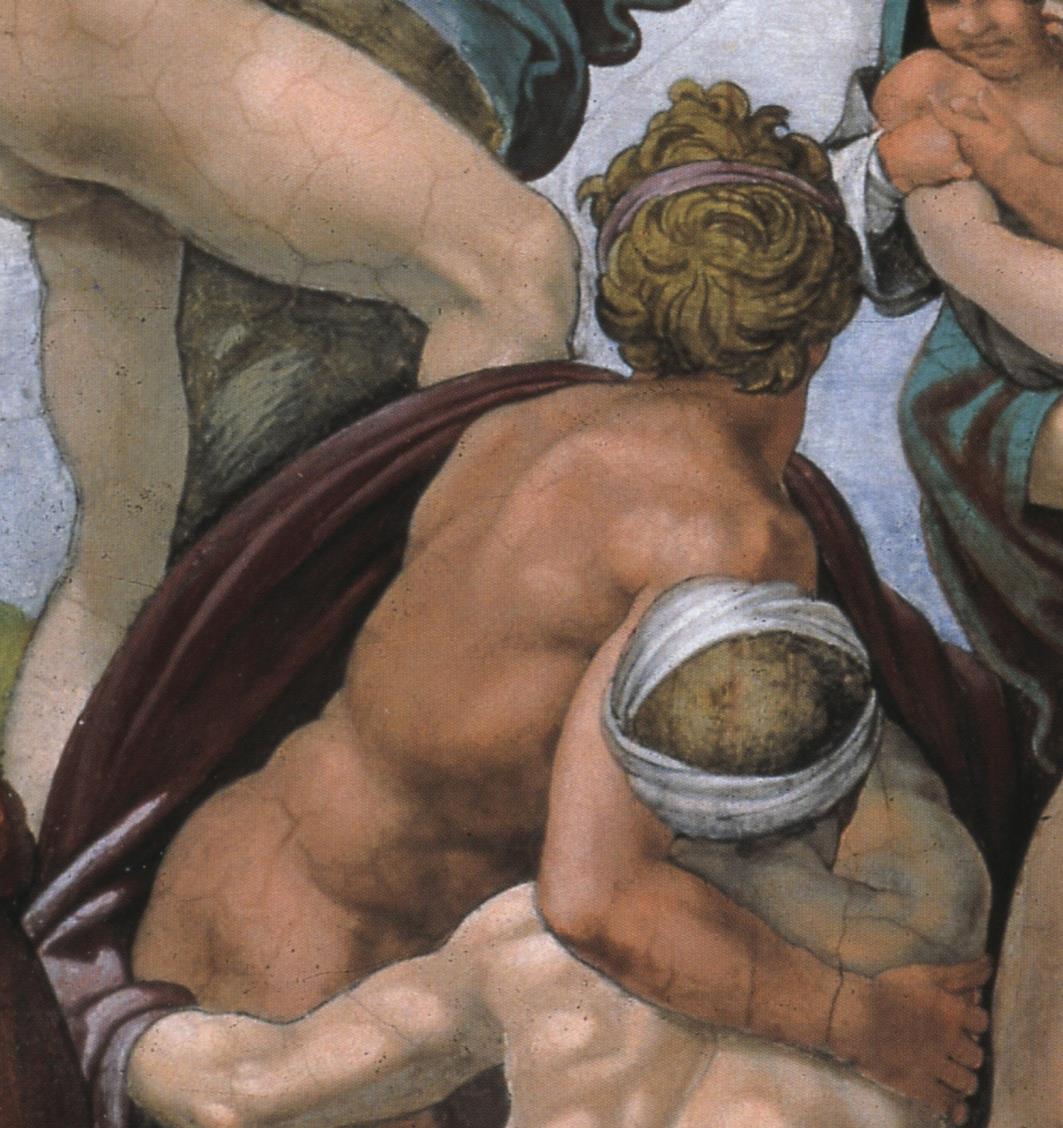 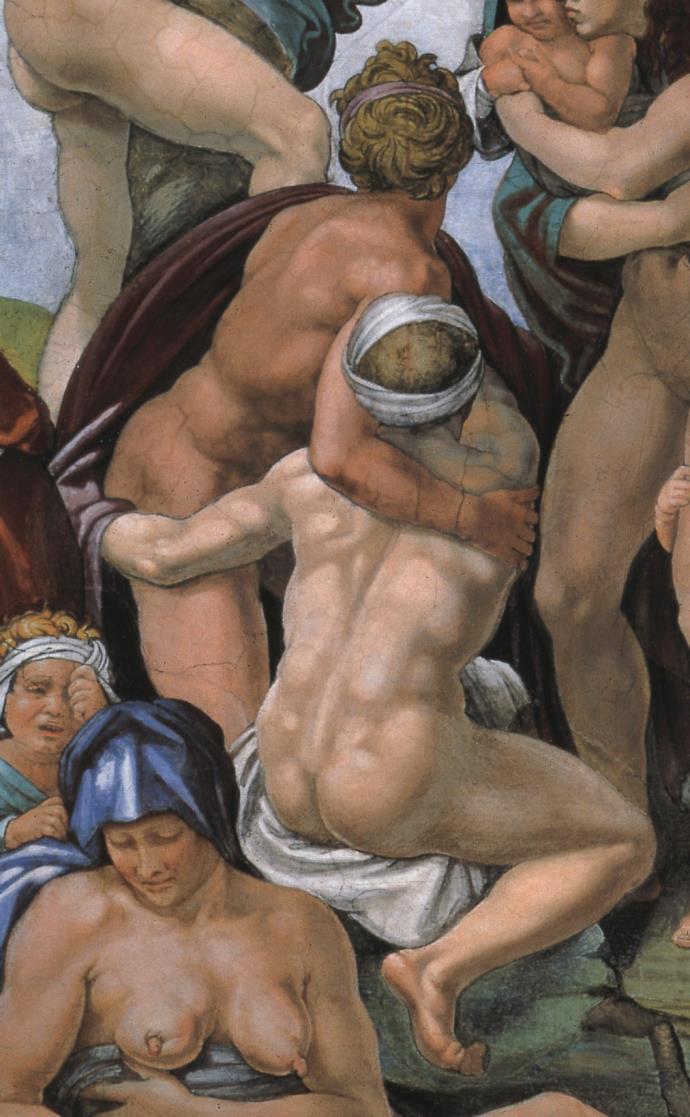 Sulle spalle 
dell’uomo 
è gettato un mantello 
rosso violaceo, 
mentre la donna 
ha una benda bianca 
attorno alla testa 
ed è seduta 
su un tessuto bianco.
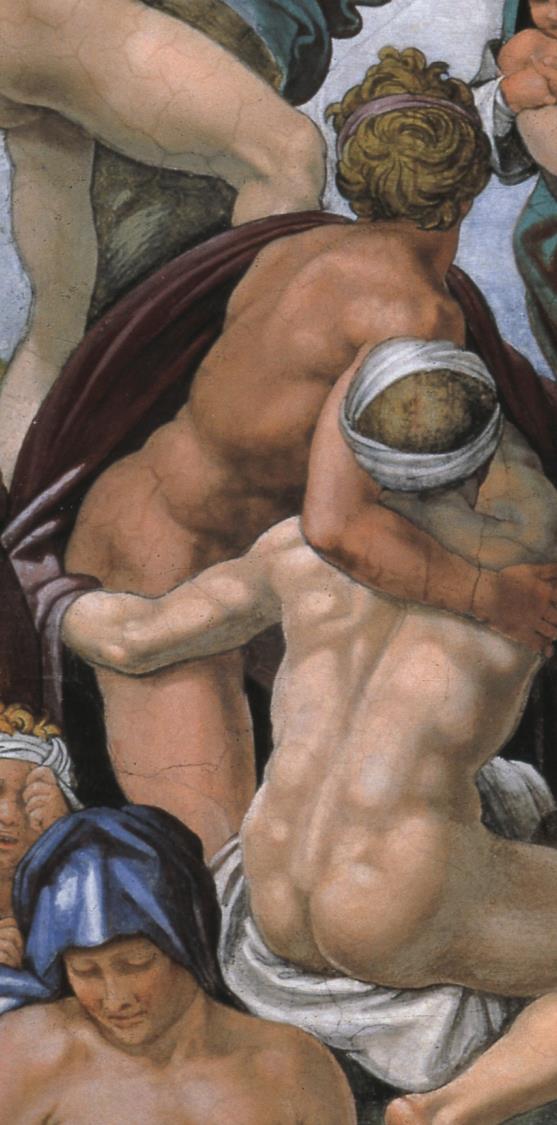 Con il colore bianco 
e con quello rosso 
si intende sempre 
simboleggiare 
l’amore 
e la fede.
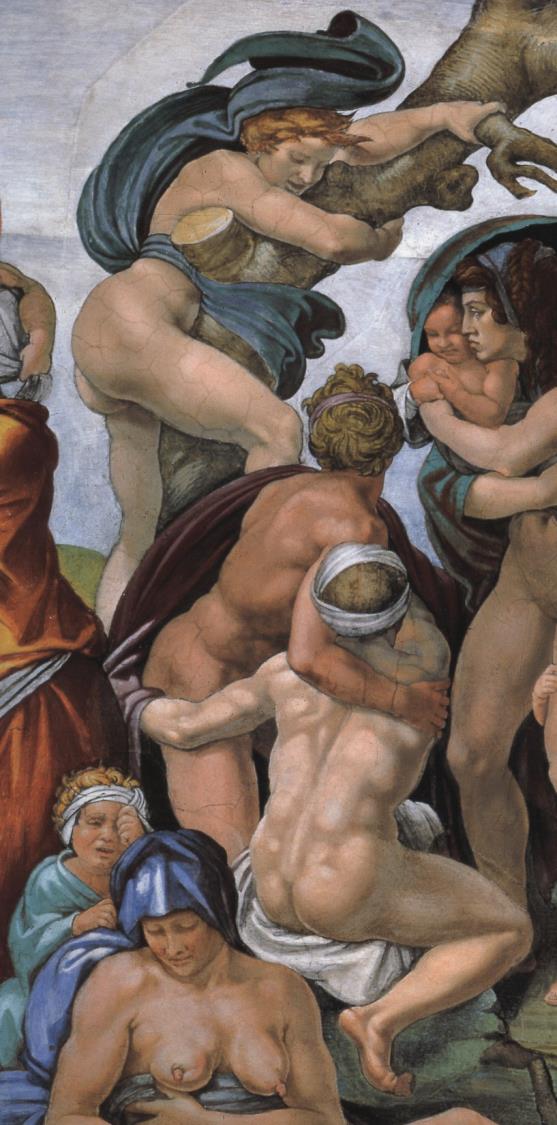 La fede, 
che si unisce all’amore 
disposto alla penitenza 
(color rosso violaceo), 
guarda verso 
la speranza contemplativa 
(color verde-azzurro) 
che si aggrappa 
al fusto senza fronde, 
simbolo della Croce.
Ugo di San Vittore scrive che  i trenta cubiti di altezza dell’arca 
corrispondono alle tre virtù teologali,
 fede, speranza e carità 

La carità è rappresentata una seconda volta 
come una madre con due fanciulli.
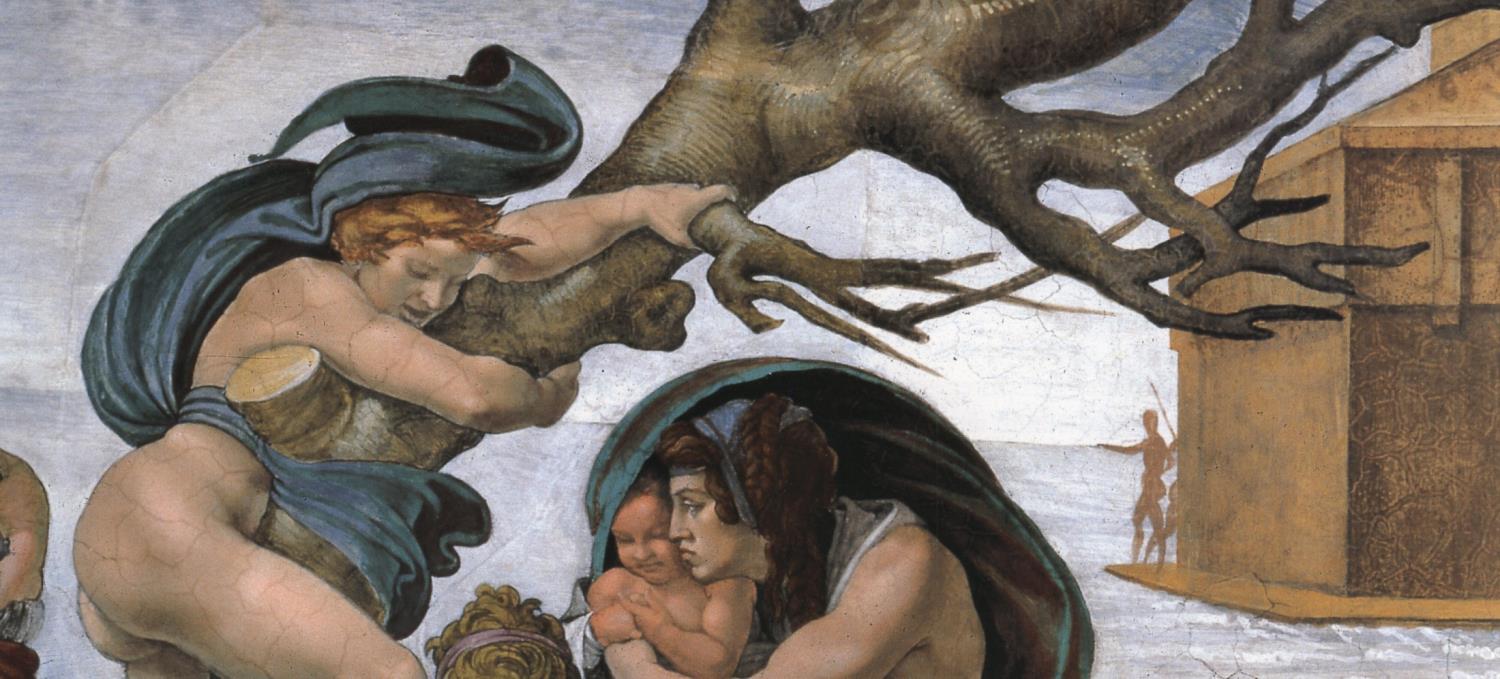 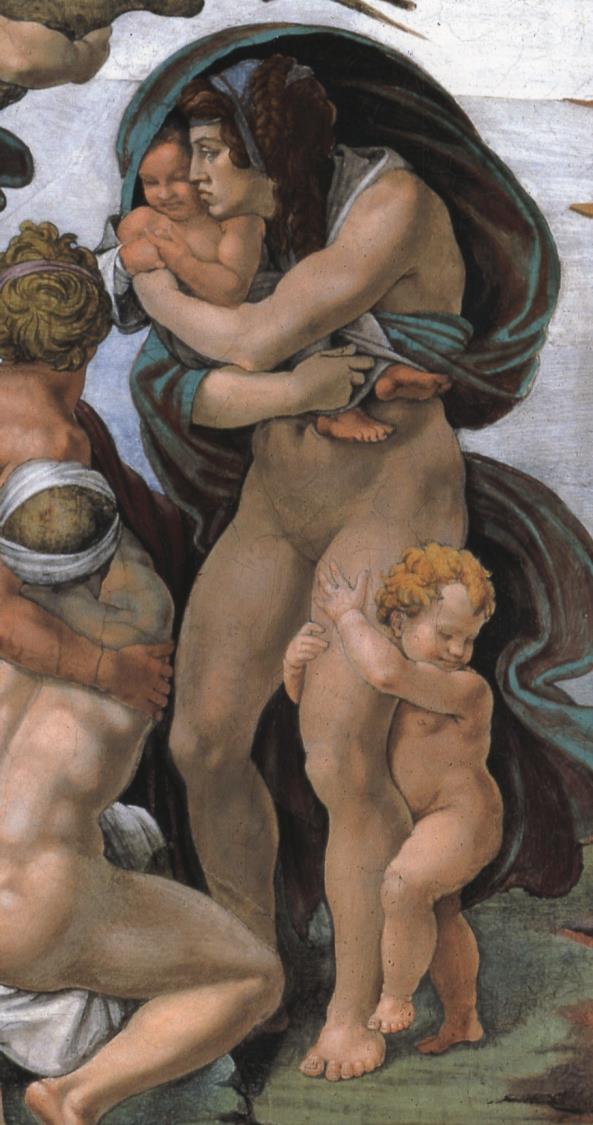 Alle tre persone, quindi, 
simbolo delle tre virtù teologali 
si aggiunge anche una madre 
con due fanciulli: 
figura che, 
nel linguaggio artistico, 
è personificazione 
dell’amore. 

Il suo mantello  verde, 
dai riflessi rossi 
nell’ombra delle pieghe, 
è gonfiato dal vento.
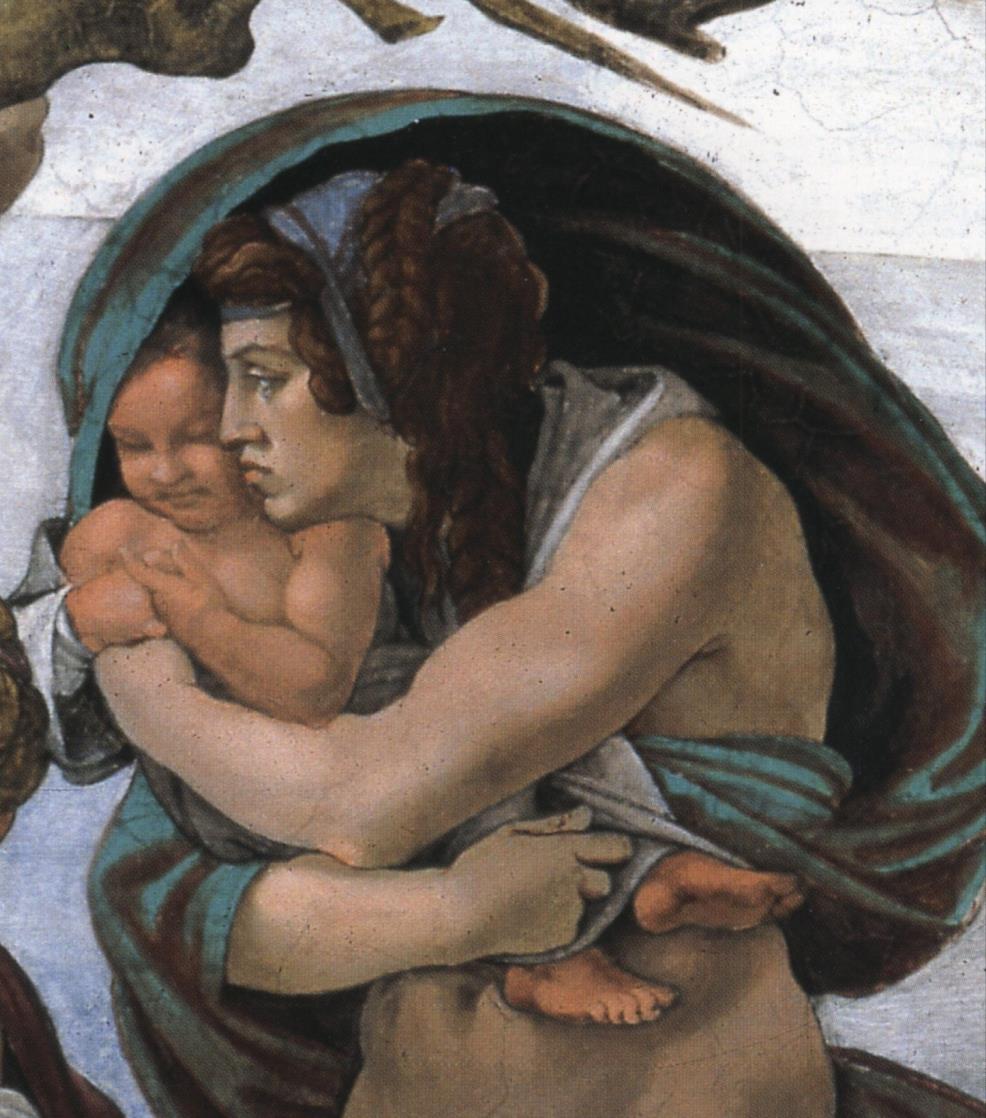 Questa figura materna ha la capigliatura intrecciata caratteristica della sposa; 
il fazzoletto celeste inserito nella treccia 
di capelli 
rinvia alla contemplazione celeste.
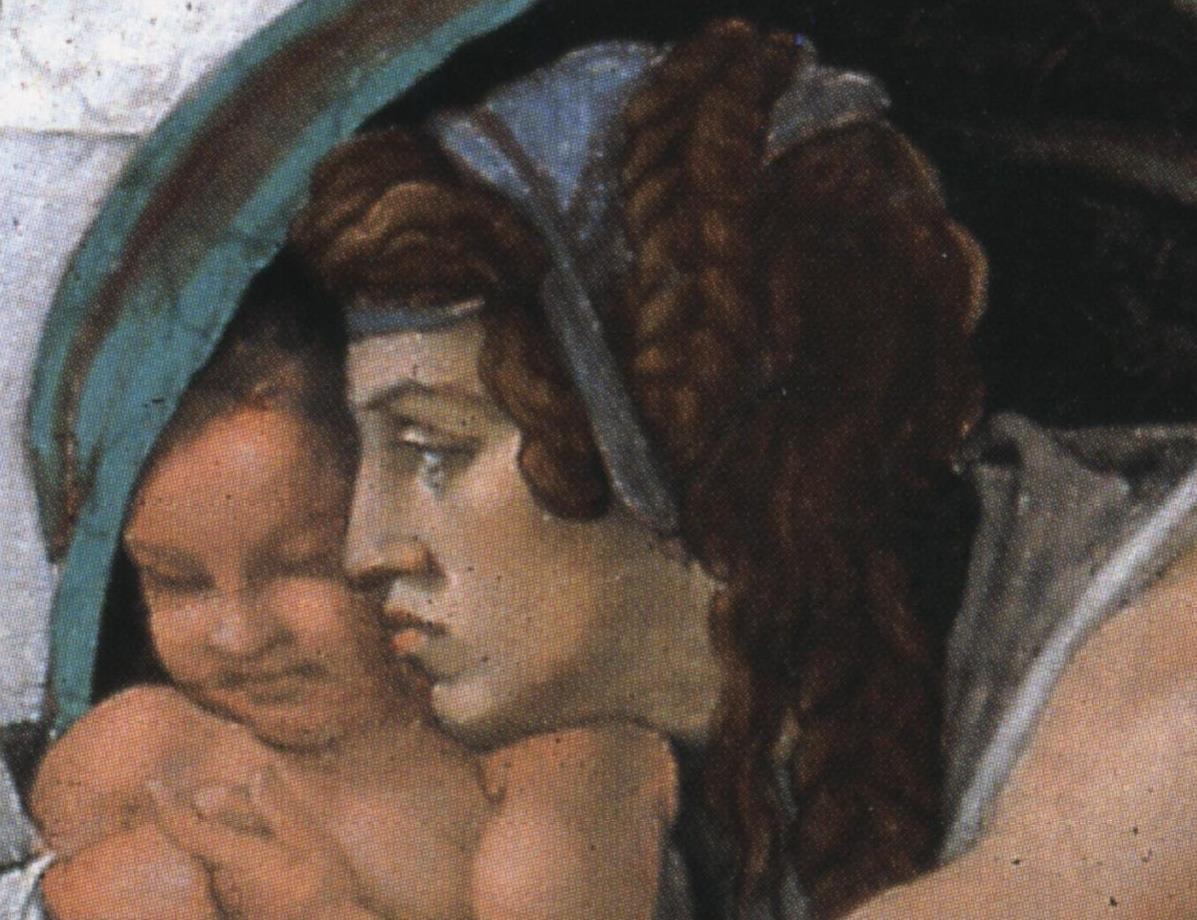 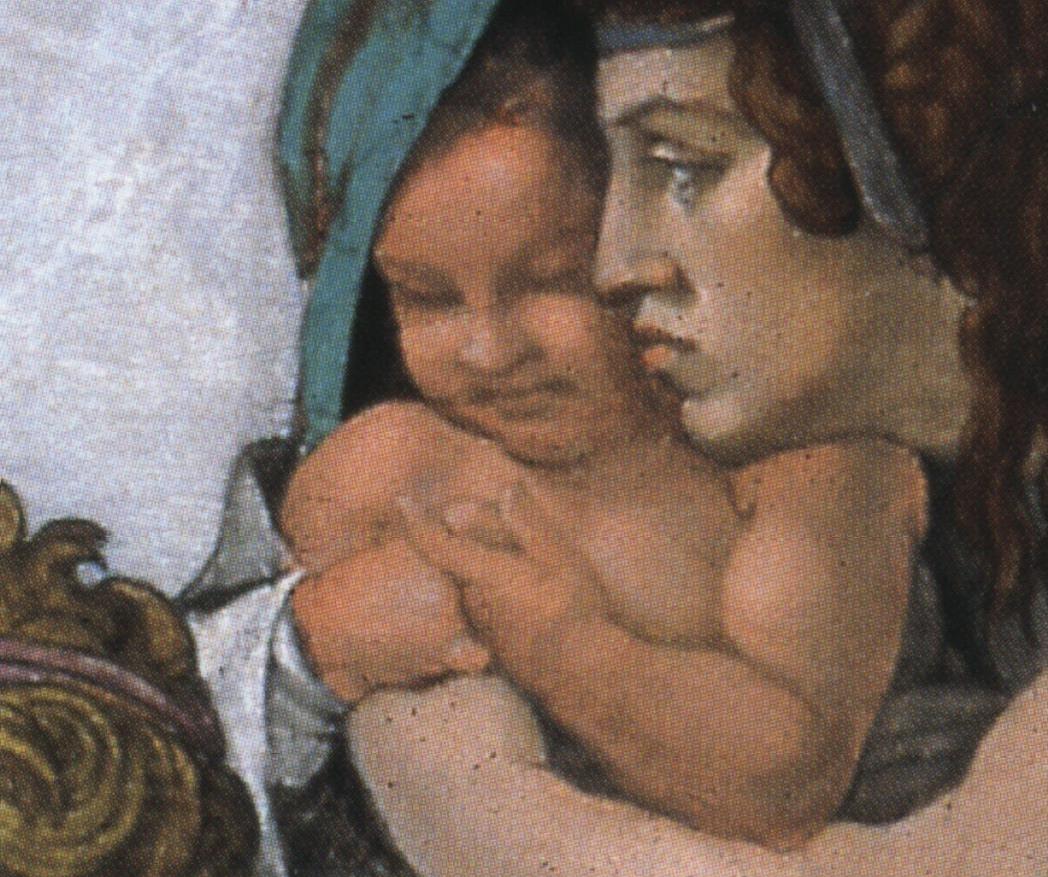 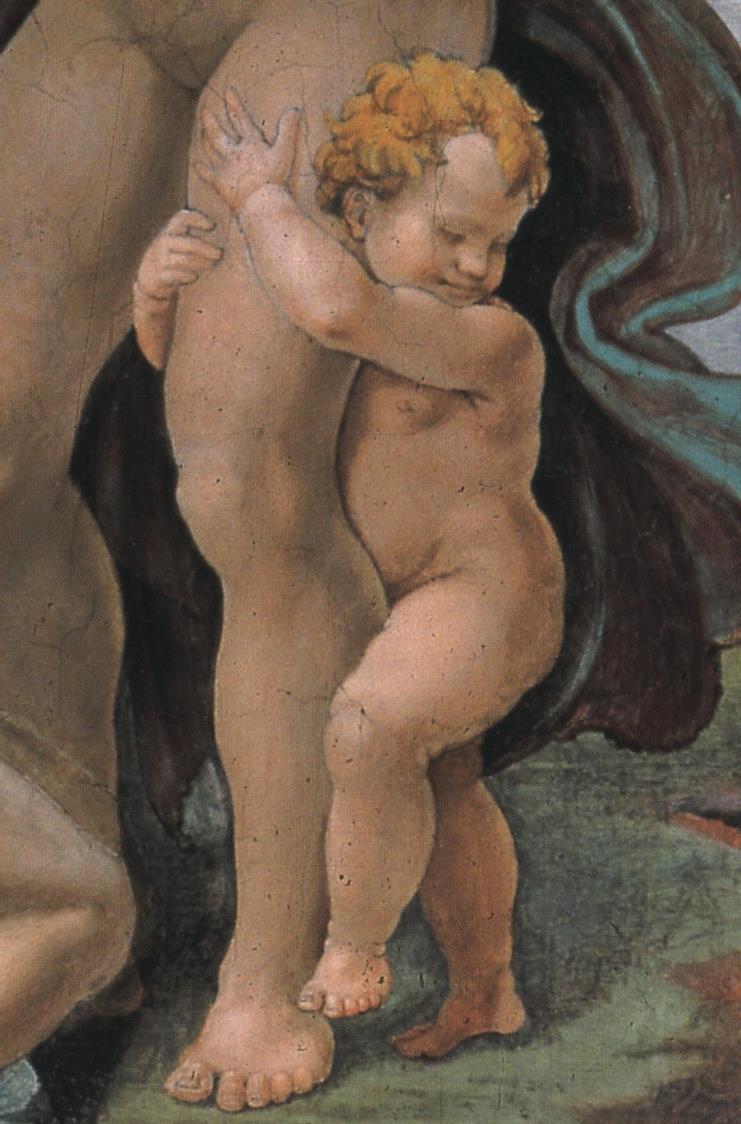 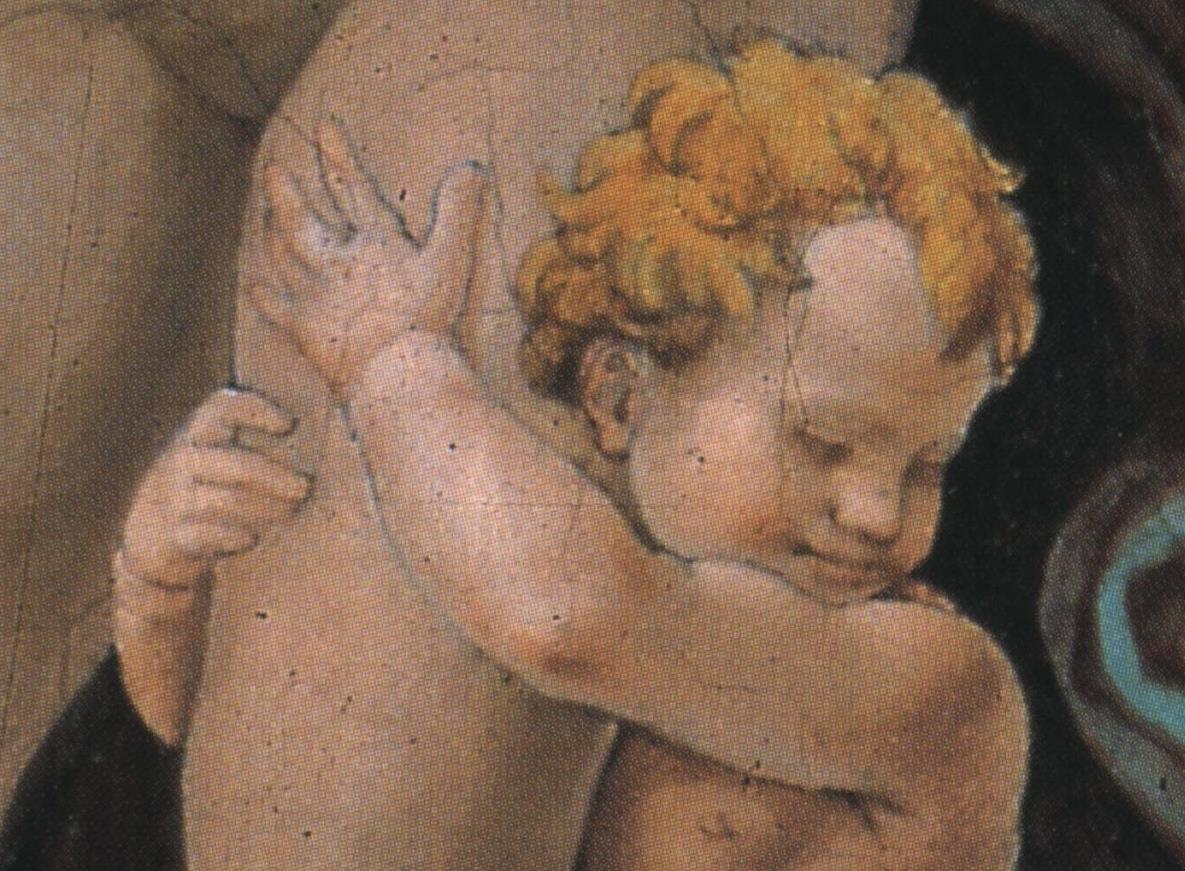 Ugo di San Vittore, il cui pensiero ebbe un grande influsso 
sugli affreschi della cappella sistina, 
nelle sue Allegoriae in Vetus Testamentum 
scrive che il diluvio universale è simbolo 
dei disordini, dell’instabilità e delle persecuzioni del tempo presente. 

Noè rappresenta Cristo o un’autorità ecclesiastica 
la quale costruisce l’arca, la Chiesa, 
affinchè lei stessa e i suoi figli, 
cioè coloro che le sono sottomessi, 
possano trovarvi la salvezza. 
Il testo aggiunge che i tre piani dell’arca 
corrispondono a tre classi di persone: 
sposati, celibi e vergini. 

Tutti costoro non vengono raggiunti 
dalle acque dal diluvio.
Il gruppo di persone che salgono sul monte 
è costituito da una famiglia, 
da un ecclesiastico calvo e da una monaca con un velo bianco.
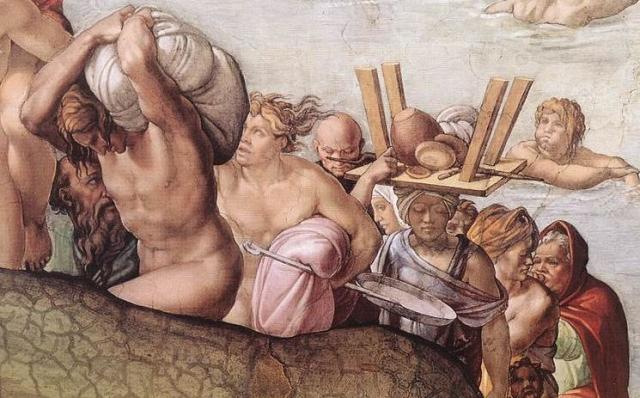 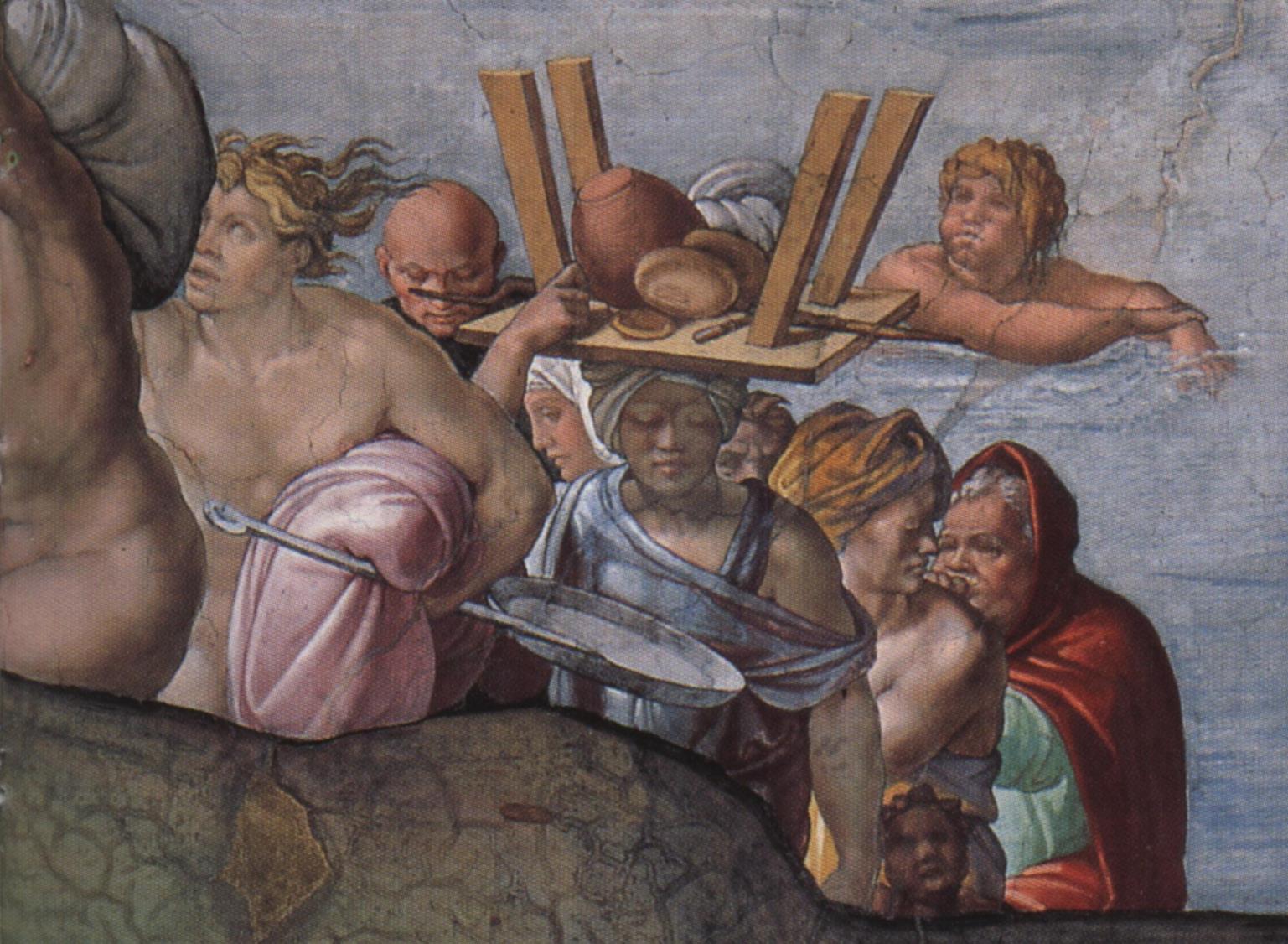 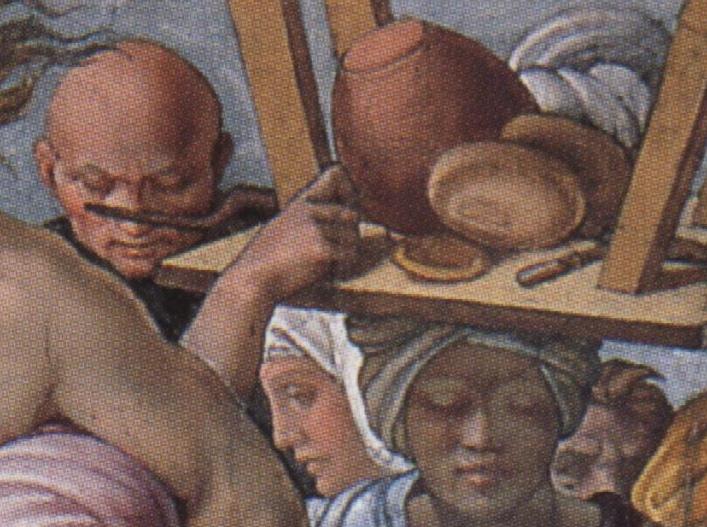 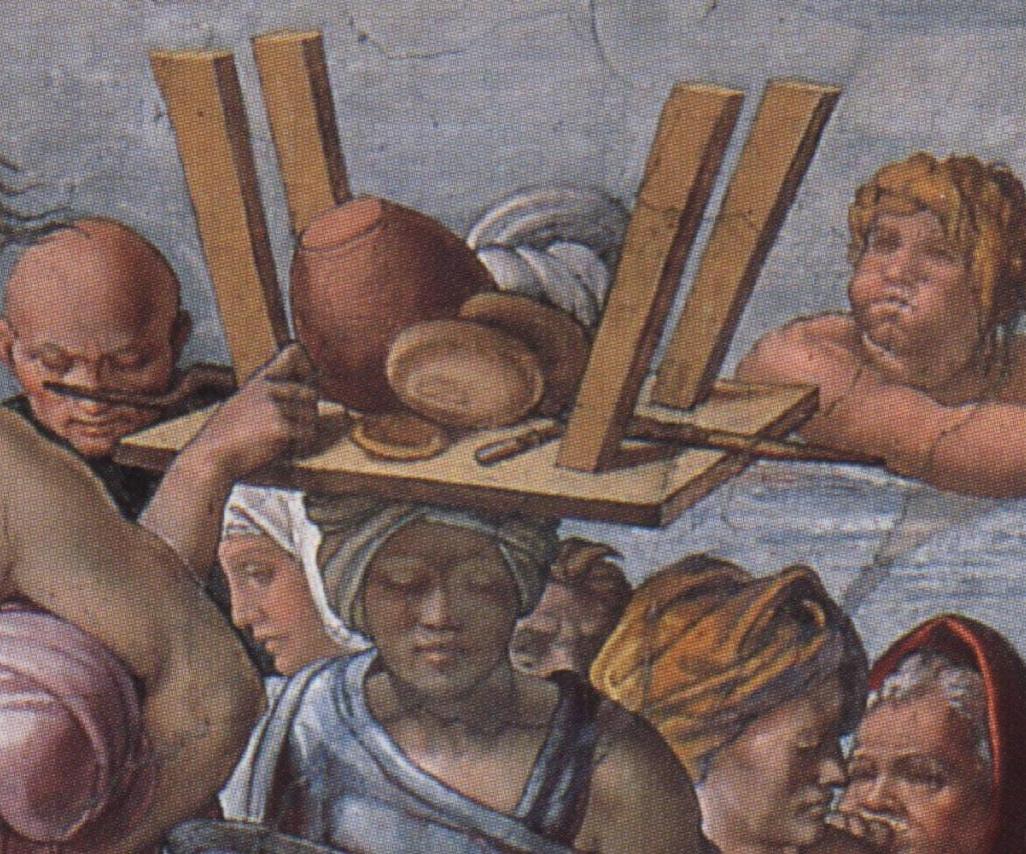 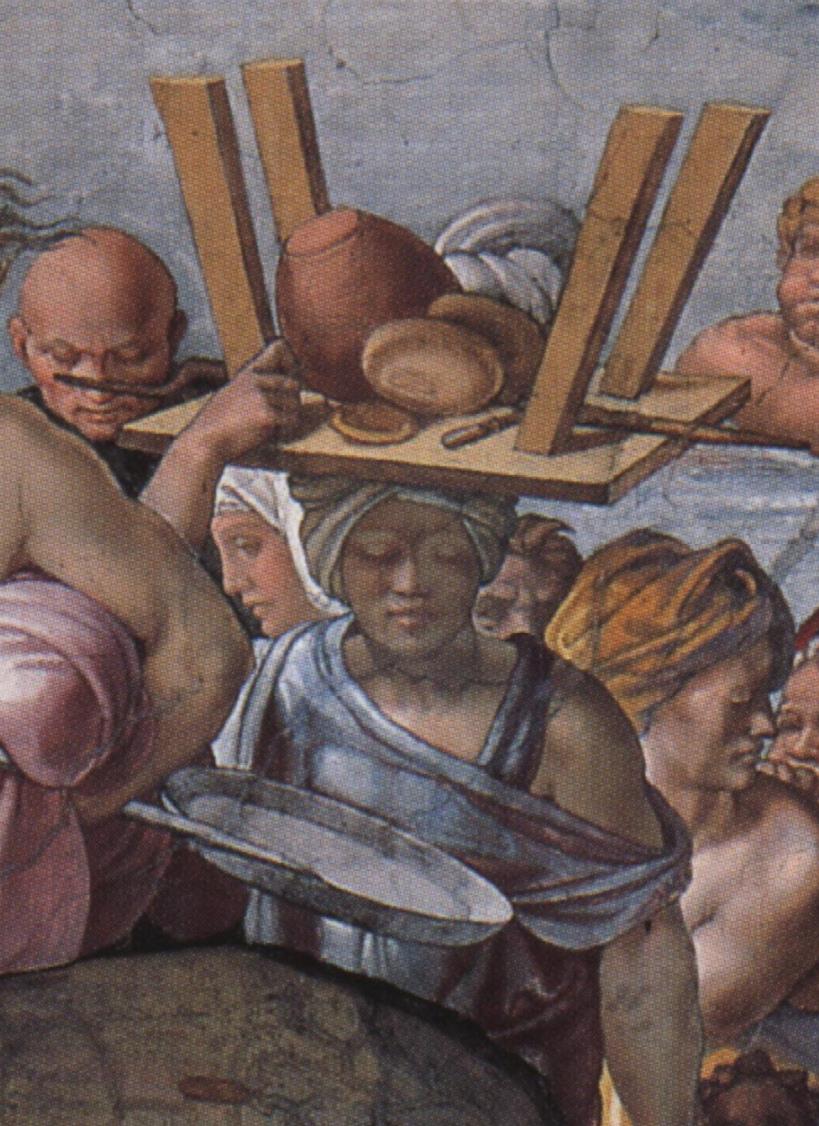 Il tavolo sulla testa della madre, che ascende al monte 
con il bambino per mano, 
trova la sua spiegazione 
nella Glossa ordinaria al passo relativo a Gen 6,14. 
Secondo Isidoro di Siviglia, 
in quel passo viene detto 
che l’arca fu costruita 
con legni squadrati
 in forma cubica. 
Allo stesso modo la Chiesa 
è fatta di santi, 
la cui vita bene fortificata 
è pronta ad ogni opera buona, come ben fermo da ogni lato 
sta un legno squadrato.
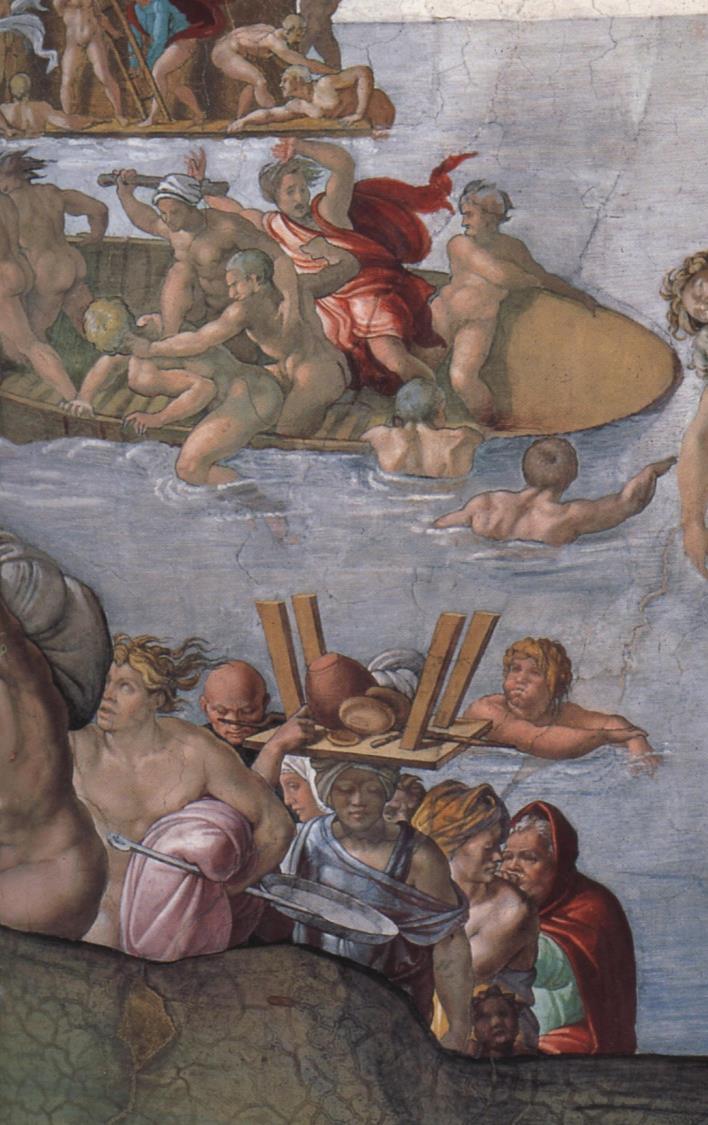 Solo ora 
diventa comprensibile 
il particolare del tavolo 
sul capo della madre, 
dalle quattro gambe 
bene evidenti, 
la cui solidità contrasta 
con l’instabilità 
della piccola barca 
sul punto di capovolgersi raffigurata 
in secondo piano.
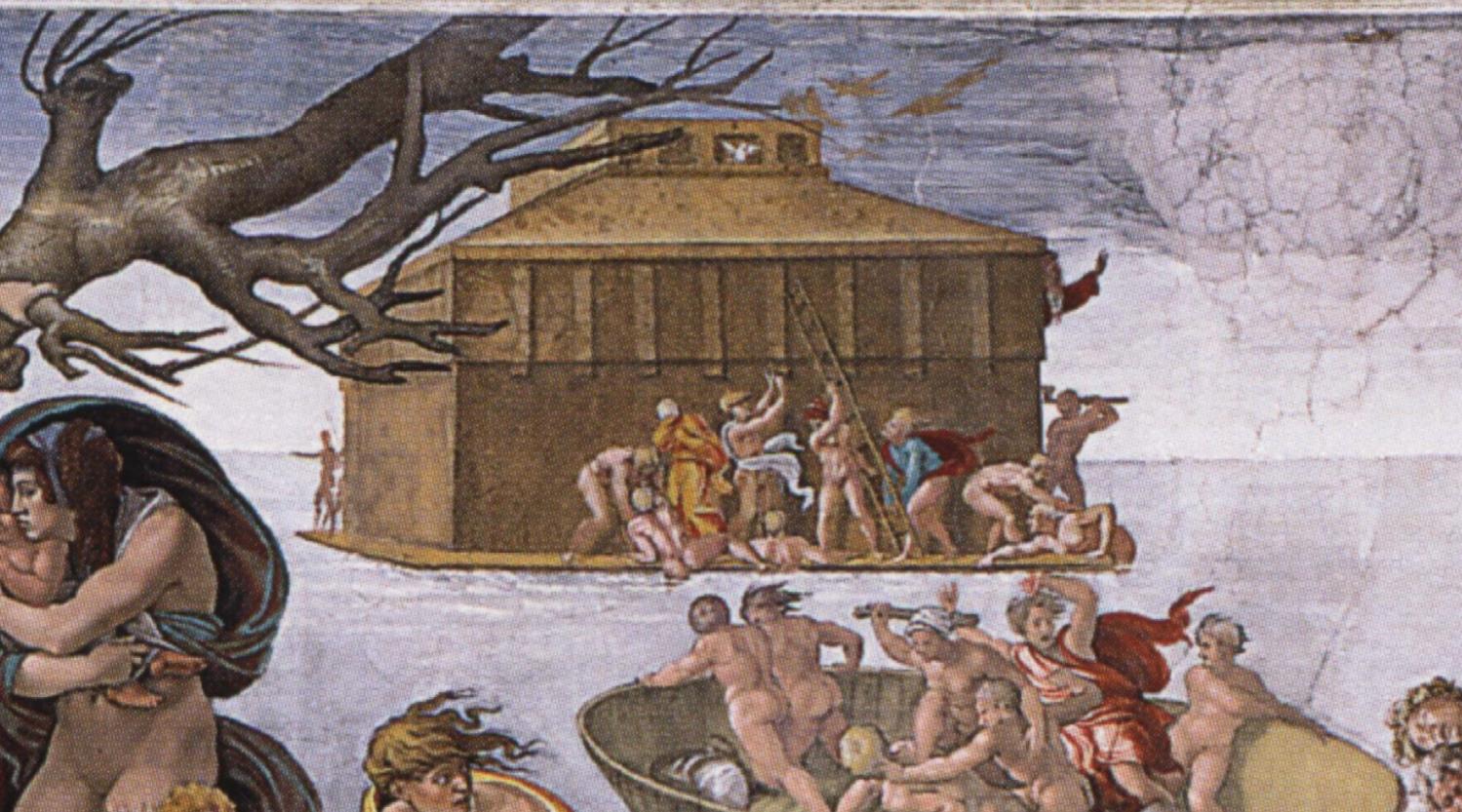 La forma cubica ritorna con forza accentuata
 nell’arca stessa raffigurata da Michelangelo.
La sommità del monte rappresenta la pienezza del tempo della Chiesa che, 
secondo Paolo, si trova sotto la grazia (Cfr. Rm 6,14).
 Tra le persone che si arrampicano sul monte è possibile riconoscere
 un volto un po’ nascosto che, 
con la sua lunga barba  e con la capigliatura diradatasi fino alle tempie 
rimanda al modello iconografico  di san Paolo. 
Questa persona guarda in alto  verso destra 
ed è significativamente vestita  di verde speranza.
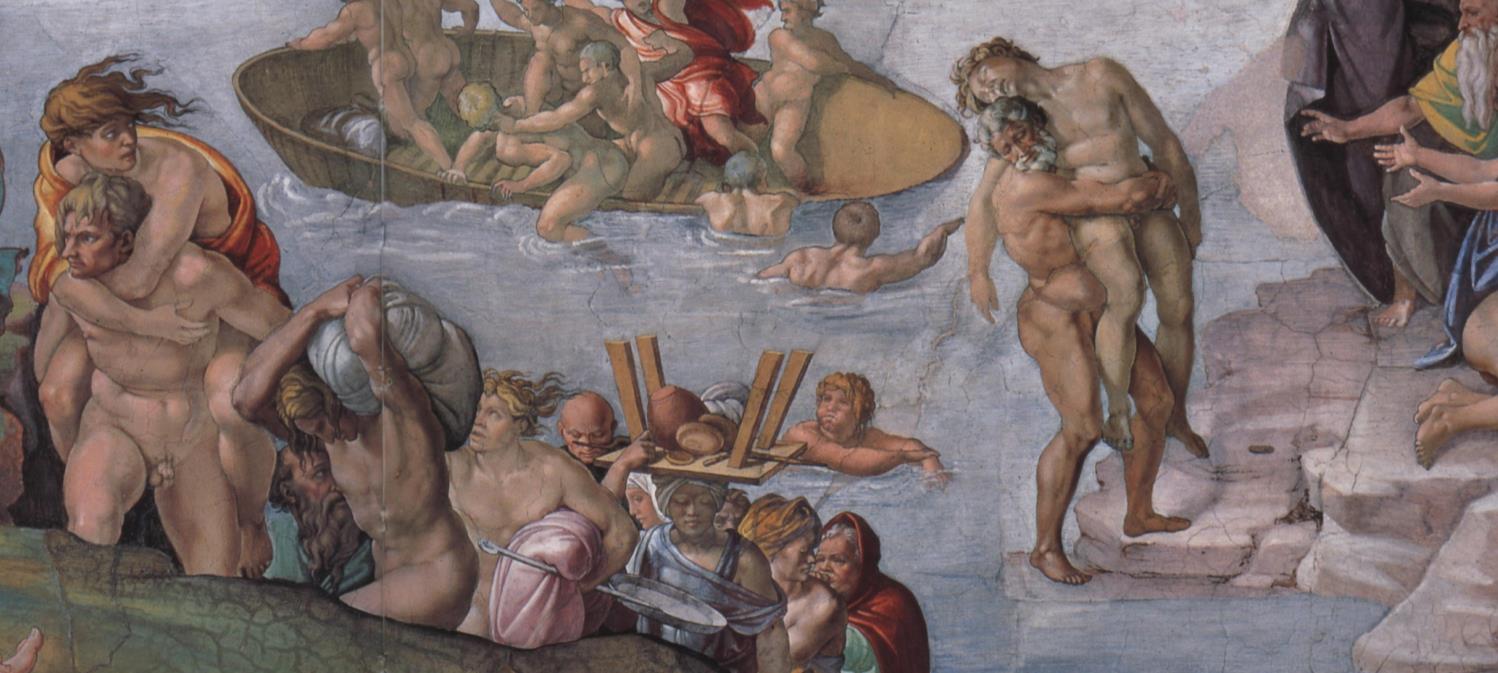 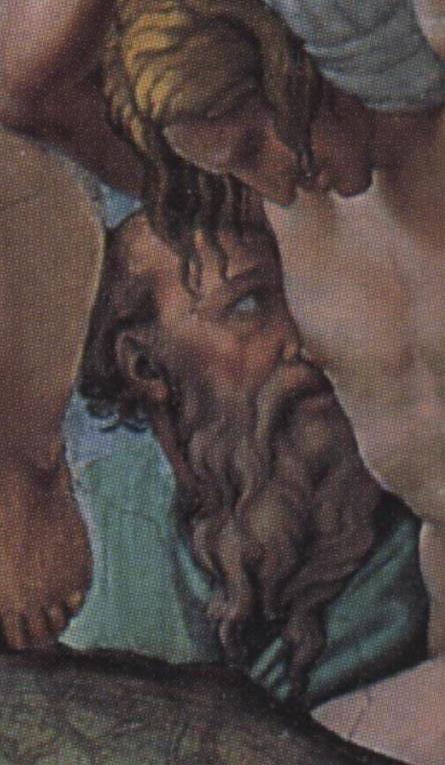 Non regni dunque il peccato 
nel vostro corpo mortale, portandovi ad obbedire 
ai suoi impulsi sfrenati,  
e non presentate 
le vostre membra 
come armi di iniquità 
per il peccato, 
ma offrite voi stessi a Dio 
come viventi 
dopo essere stati morti 
e le vostre membra 
come armi di giustizia per Dio;   il peccato infatti 
non avrà dominio su di voi; infatti non siete sotto l'influsso della legge ma della grazia. 
Rm 6,12-14
Gli uomini e le donne  che si trovano su questo monte 
rappresentano dunque i diversi membri della Chiesa 
che vivono nel tempo sub gratia. 

Ma essi non sono ancora tutti salvi: 
un chiaro riferimento è in questo senso costituito 
dalla personificazione della sapienza terrena 
e soprattutto dal suo bambino, la speranza terrena, 
che si copre l’occhio 
e guarda tristemente l’osservatore con il destro. 

Infatti la salvezza si raggiunge 
tenendosi saldamente all’albero spoglio della Croce.
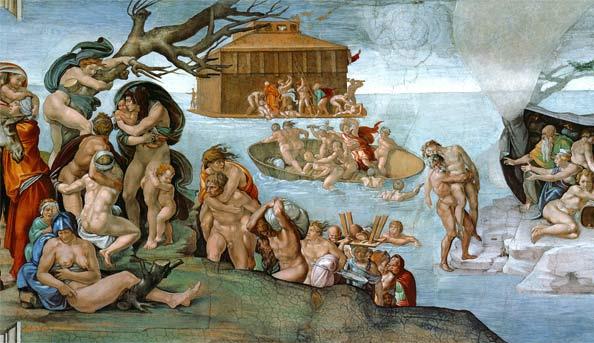 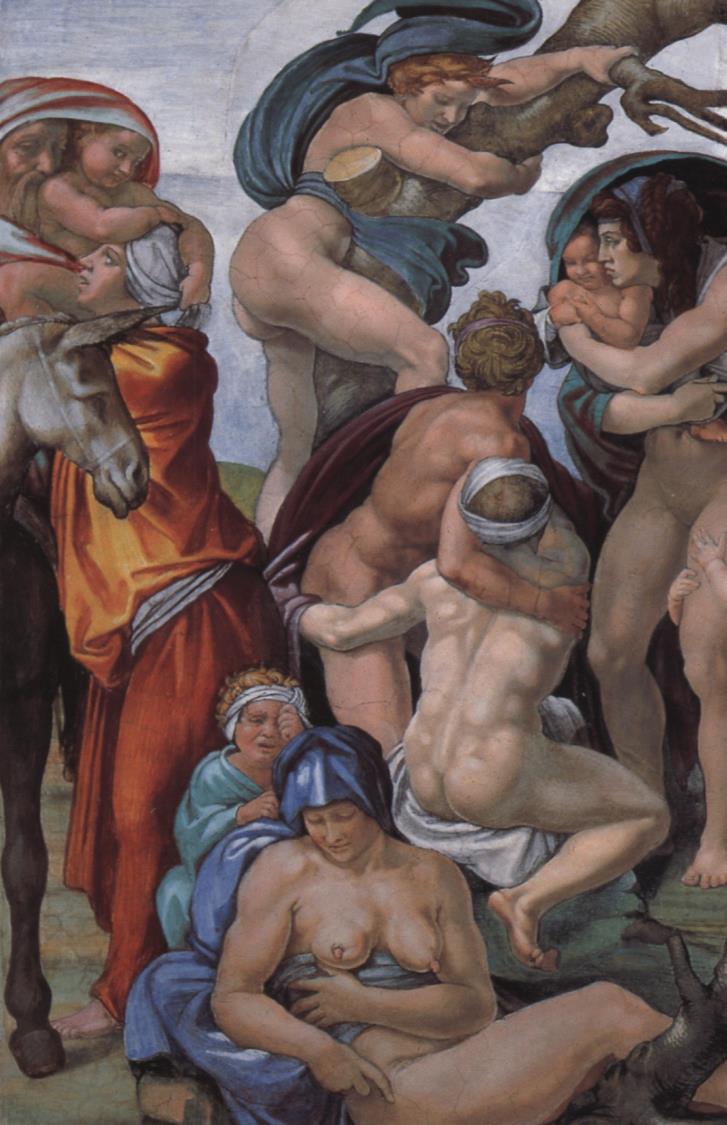 Il gruppo con l’asino, 
al margine sinistro del riquadro,
rappresenta il Padre celeste 
con il Figlio, 
raffigurato come un bambino 
che si unisce in matrimonio 
con la sua sposa, 
la Chiesa.
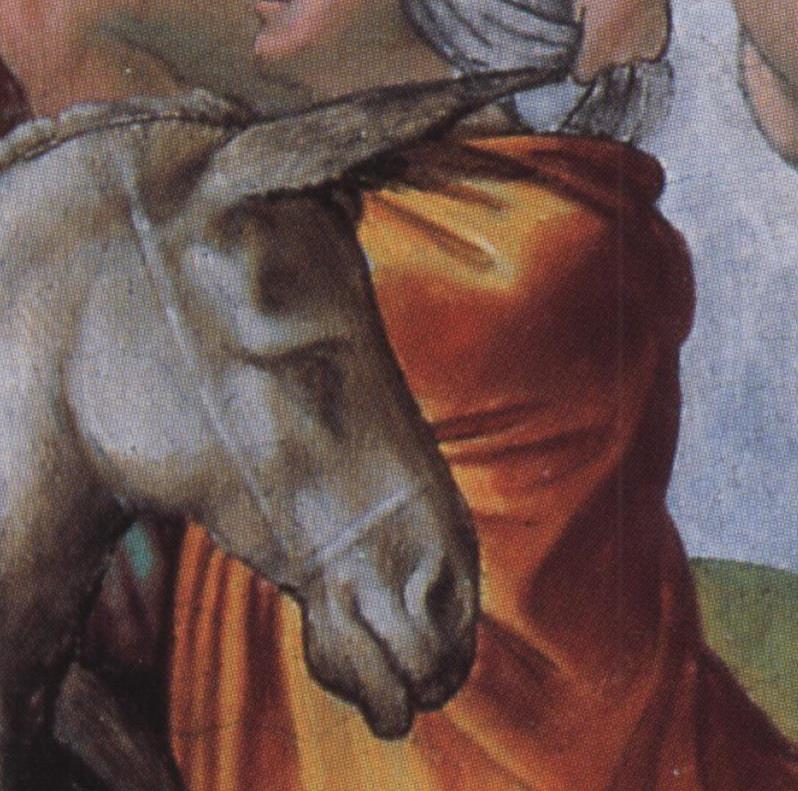 L’asino simboleggia 
il corpo umano, 
quel corpo 
che il Figlio 
ha assunto 
nella sua 
Incarnazione.
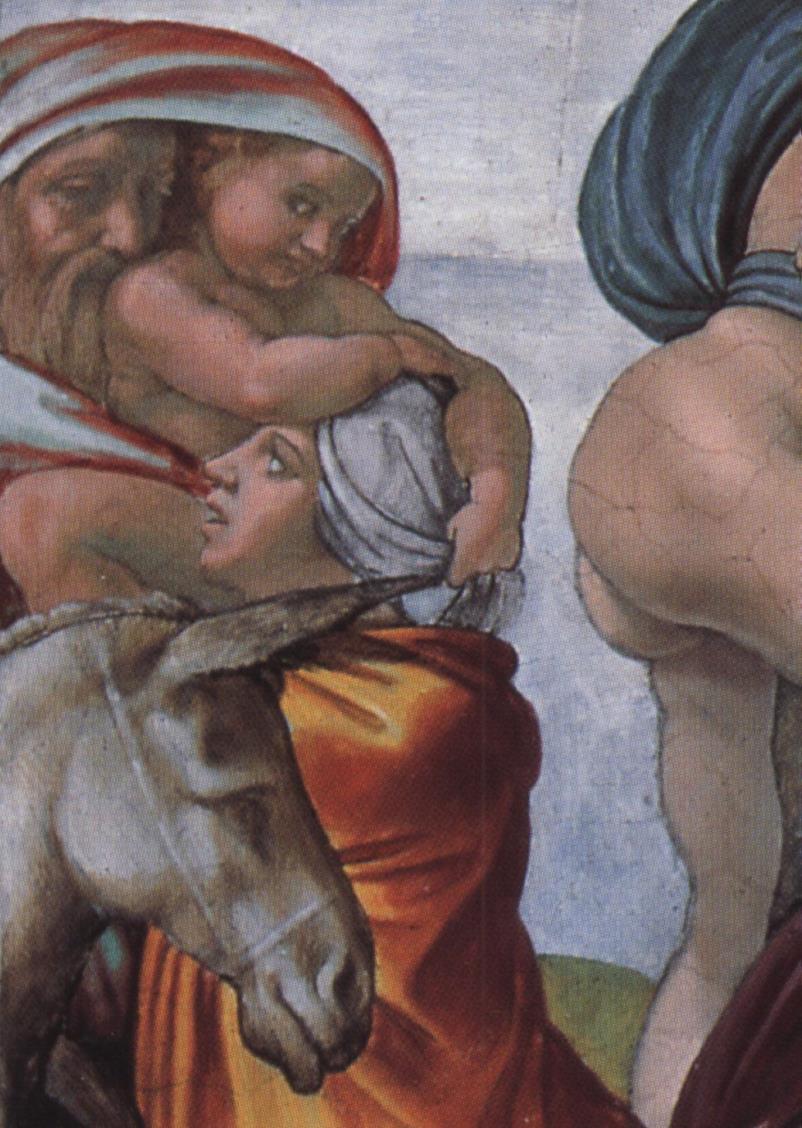 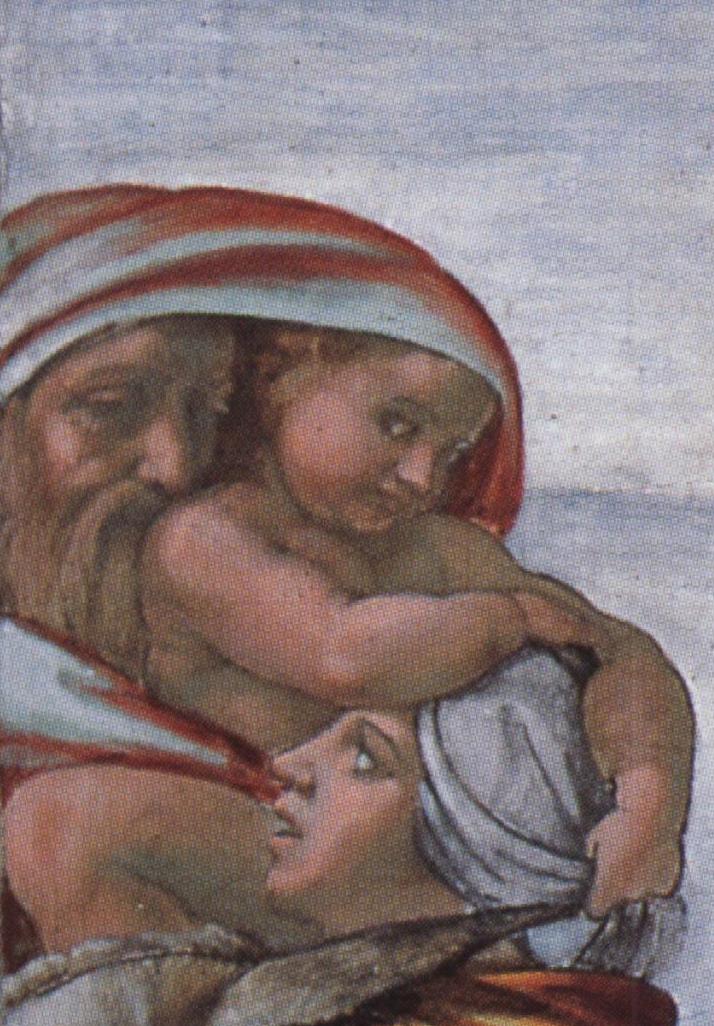 Il fanciullo scruta l’osservatore 
e lo segue con lo sguardo ovunque questi si sposti 
nella Cappella, 
quasi a dirgli: 

“Questo ho fatto io per te. 
Tu appartieni 
alla Chiesa 
che ho preso in sposa 
con la mia 
Incarnazione”.
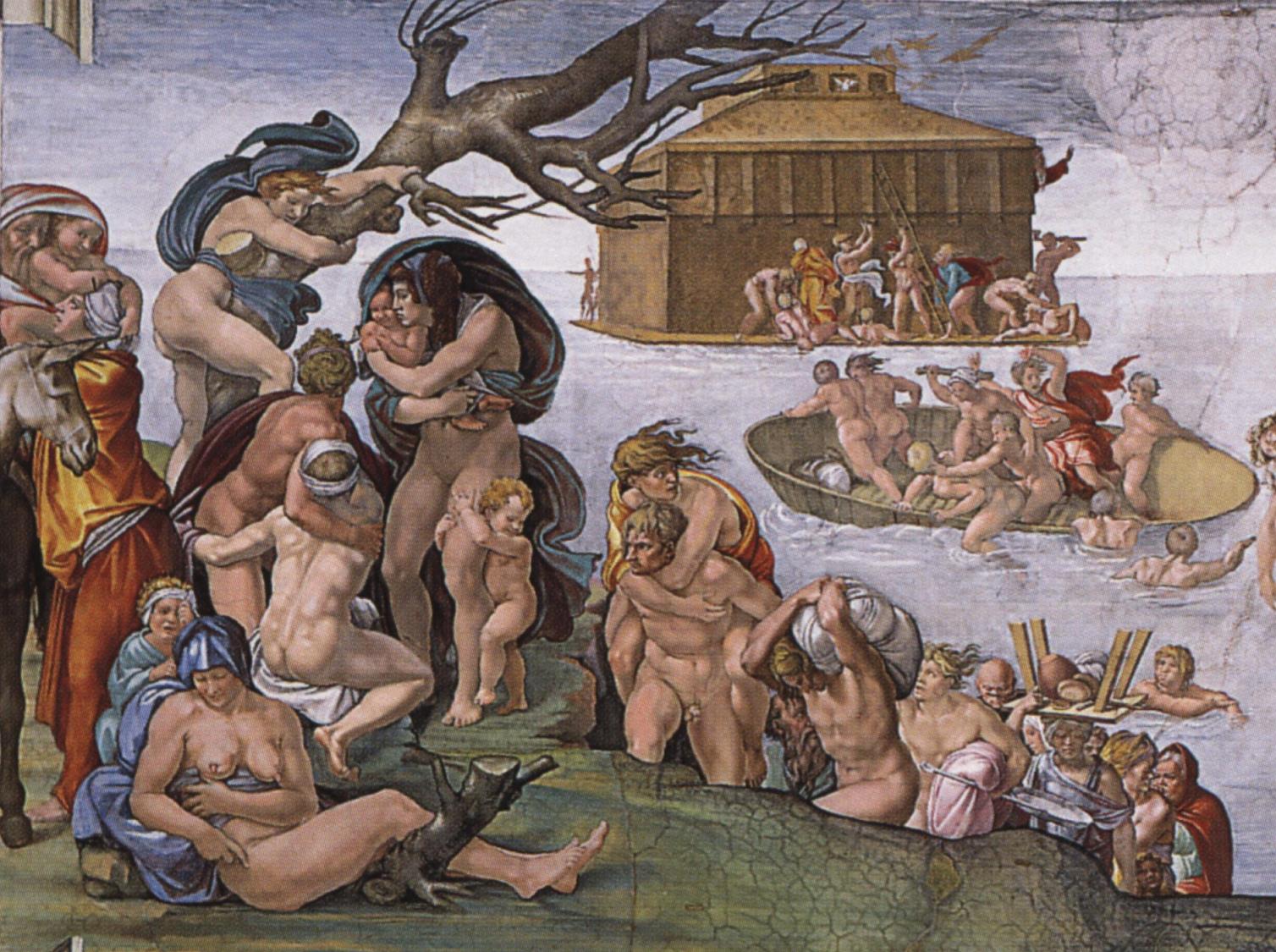